Prawo ochrony środowiska
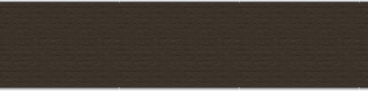 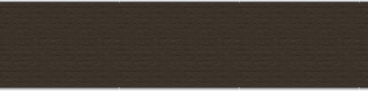 dr Małgorzata Kozłowska
Instytut Nauk Administracyjnych
Zakład Prawa Administracyjnego
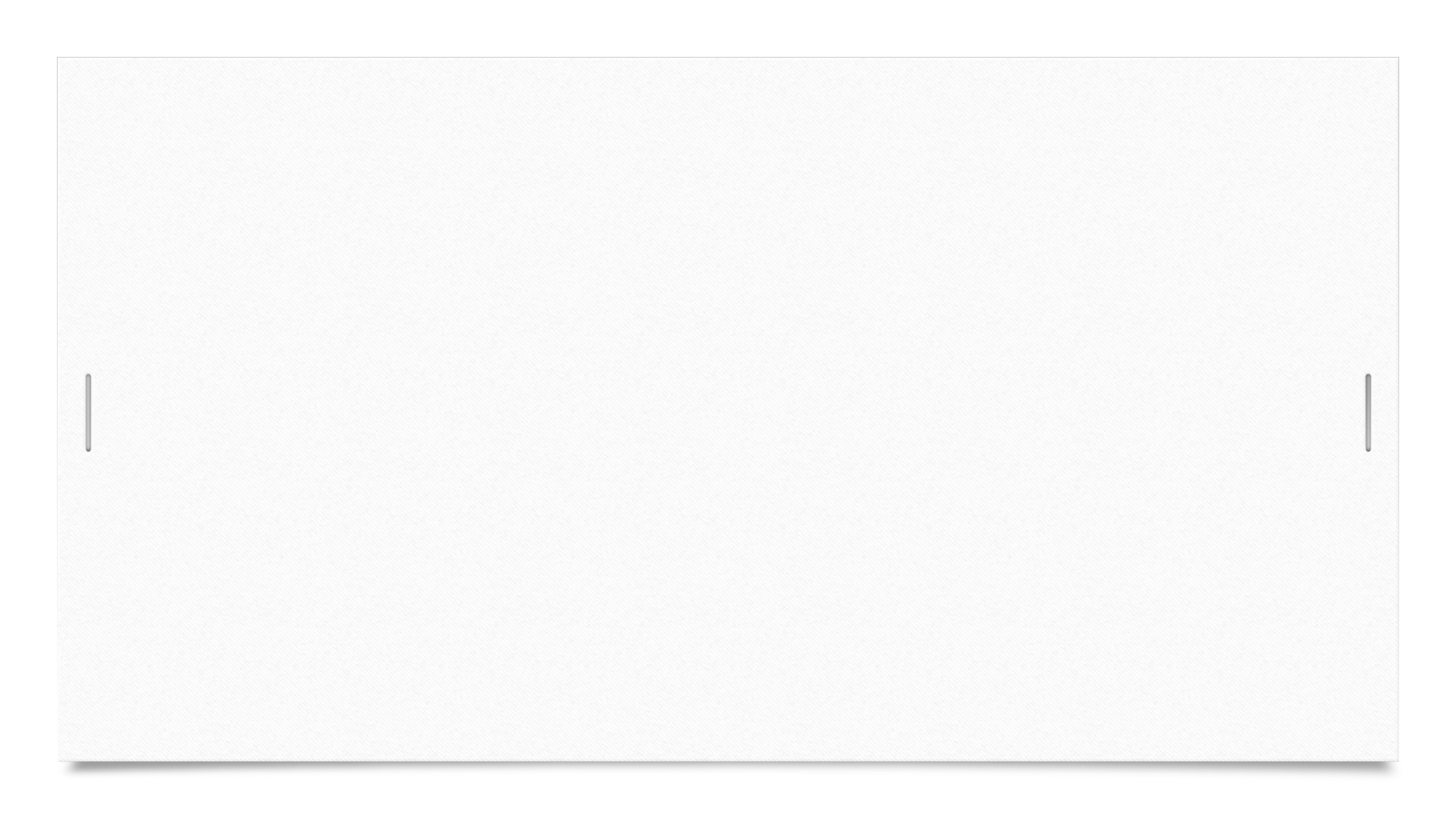 Plan ćwiczeń nr 4
Formy ochrony przyrody
Indywidualne formy ochrony przyrody
Ochrona częściowa/ czynna/ ex situ/ in situ/ krajobrazowa/ ścisła
Korytarz ekologiczny
Obszar specjalnej ochrony ptaków
Sieć obszarów Natura 2000
Organy ochrony przyrody
Organy opiniodawczo – doradcze w zakresie ochrony przyrody
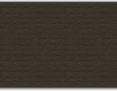 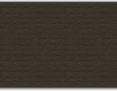 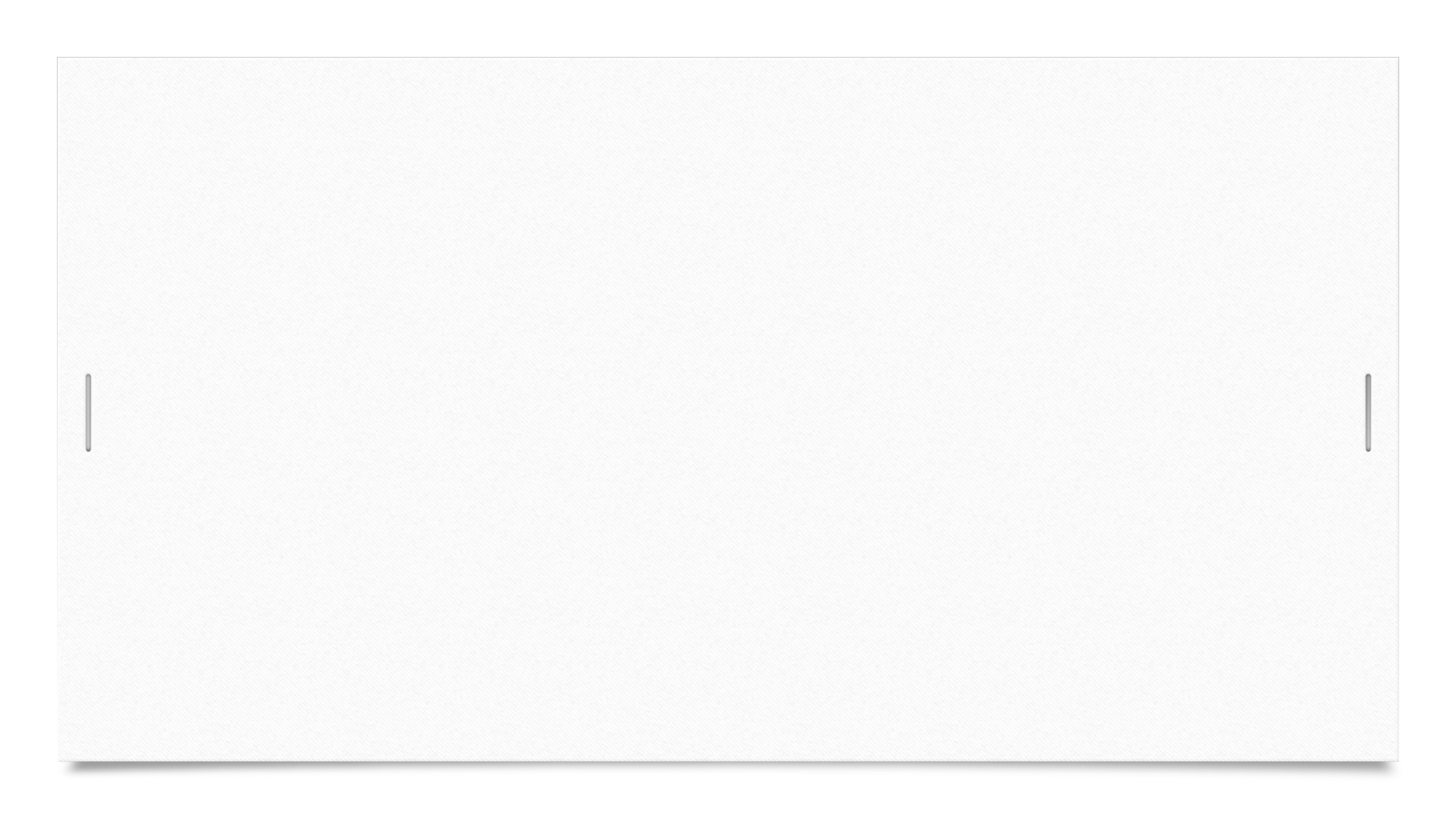 REGULACJA: ustawa z dnia 16 kwietnia 2004 r. o ochronie przyrody (Dz.U.2021.1098 t.j. z dnia 2021.06.21)
Art.  6.  [Katalog form ochrony przyrody]
1.  Formami ochrony przyrody są:
parki narodowe;
rezerwaty przyrody;
parki krajobrazowe;
obszary chronionego krajobrazu;
obszary Natura 2000;
pomniki przyrody;
stanowiska dokumentacyjne;
użytki ekologiczne;
zespoły przyrodniczo-krajobrazowe;
ochrona gatunkowa roślin, zwierząt i grzybów.
2. W drodze porozumienia z sąsiednimi państwami mogą być wyznaczane przygraniczne obszary cenne pod względem przyrodniczym w celu ich wspólnej ochrony.
Formy ochrony przyrody
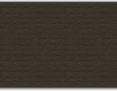 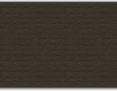 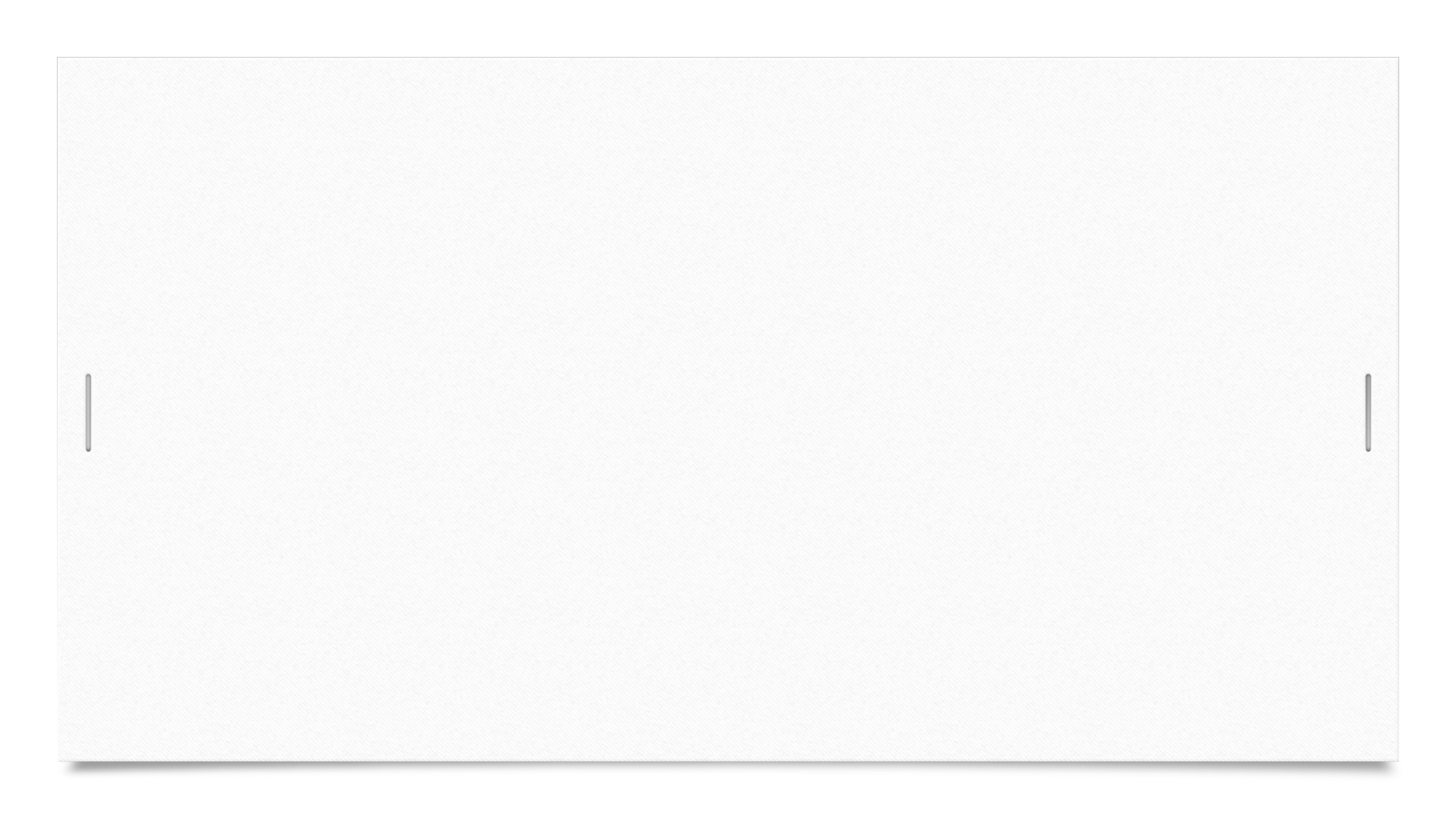 zamknięty katalog form, w których chroniona jest przyroda na terenie Polski,
 ochrona przyrody nie zna granic, stąd ustawodawca w art. 6 ust. 2 u.o.p. przewidział możliwość wyznaczenia, w drodze porozumienia z sąsiednimi państwami, obszarów cennych pod względem przyrodniczym w celu ich wspólnej ochrony. Zawarcie takiego porozumienia jest jednak elementem stosunków międzynarodowych, w związku z czym powinno opierać się ono na zasadach określonych w ustawie z dnia 14 kwietnia 2000 r. o umowach międzynarodowych (Dz. U. z 2020 r. poz. 127). 
nie określono precyzyjnie, w której z form ochrony obszarowej powinny być chronione obszary przygraniczne objęte ochroną na podstawie porozumienia z państwem sąsiednim. W związku z tym należy stwierdzić, że nastąpi to w zależności od potrzeby, w każdej z wybranych form ochrony przewidzianych w art. 6 ust. 1 u.o.p. Porozumienie takie nie będzie wprowadzało bezpośrednio konkretnej formy ochrony w nim określonej, ale będzie stanowiło zobowiązanie państwa sygnatariusza do wprowadzenia uzgodnionej formy ochrony na podstawie przepisów prawa krajowego.
Formy ochrony przyrody
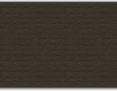 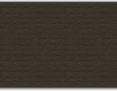 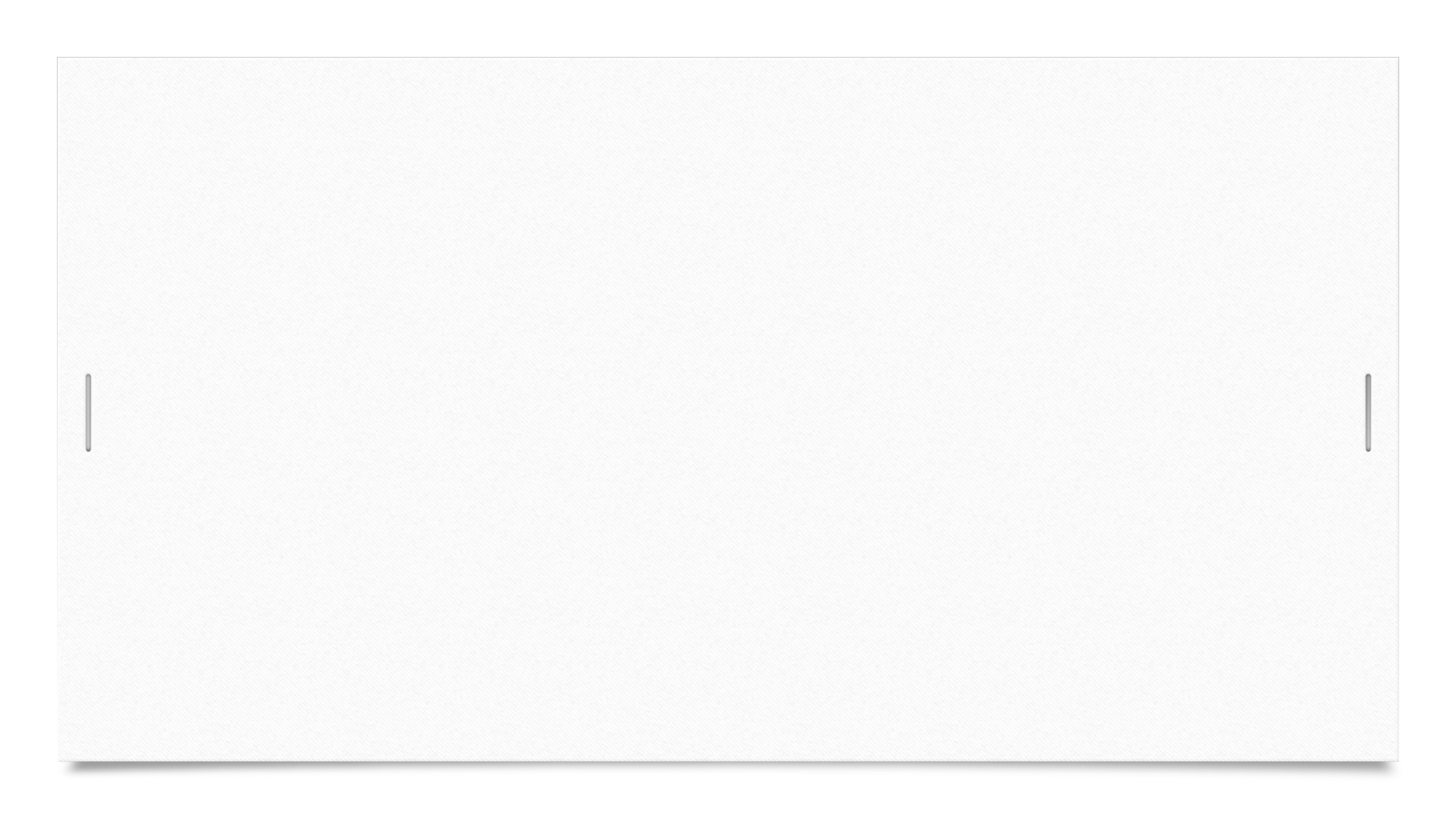 REGULACJA: ustawa z dnia 16 kwietnia 2004 r. o ochronie przyrody (Dz.U.2021.1098 t.j. z dnia 2021.06.21)
Ochrona indywidualna – dotyczy konkretnych tworów przyrodniczych, a należą do nich: 
pomniki przyrody; 
 stanowiska dokumentacyjne; 
 użytki ekologiczne; 
 zespoły przyrodniczo-krajobrazowe. 
Indywidualne formy ochrony przyrody ustanawiane są w drodze rozporządzenia wojewody albo uchwały rady gminy jeżeli wojewoda nie ustanowił tych form ochrony przyrody. 
Art.  41.  [Stanowiska dokumentacyjne]
1. Stanowiskami dokumentacyjnymi są niewyodrębniające się na powierzchni lub możliwe do wyodrębnienia, ważne pod względem naukowym i dydaktycznym, miejsca występowania formacji geologicznych, nagromadzeń skamieniałości lub tworów mineralnych, jaskinie lub schroniska podskalne wraz z namuliskami oraz fragmenty eksploatowanych lub nieczynnych wyrobisk powierzchniowych i podziemnych.
2.  Stanowiskami dokumentacyjnymi mogą być także miejsca występowania kopalnych szczątków roślin lub zwierząt.
Art.  42.  [Użytki ekologiczne]
Użytkami ekologicznymi są zasługujące na ochronę pozostałości ekosystemów mających znaczenie dla zachowania różnorodności biologicznej - naturalne zbiorniki wodne, śródpolne i śródleśne oczka wodne, kępy drzew i krzewów, bagna, torfowiska, wydmy, płaty nieużytkowanej roślinności, starorzecza, wychodnie skalne, skarpy, kamieńce, siedliska przyrodnicze oraz stanowiska rzadkich lub chronionych gatunków roślin, zwierząt i grzybów, ich ostoje oraz miejsca rozmnażania lub miejsca sezonowego przebywania.
Art.  43.  [Zespoły przyrodniczo-krajobrazowe]
Zespołami przyrodniczo-krajobrazowymi są fragmenty krajobrazu naturalnego i kulturowego zasługujące na ochronę ze względu na ich walory widokowe lub estetyczne.
Indywidualne formy ochrony przyrody
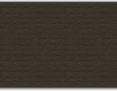 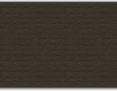 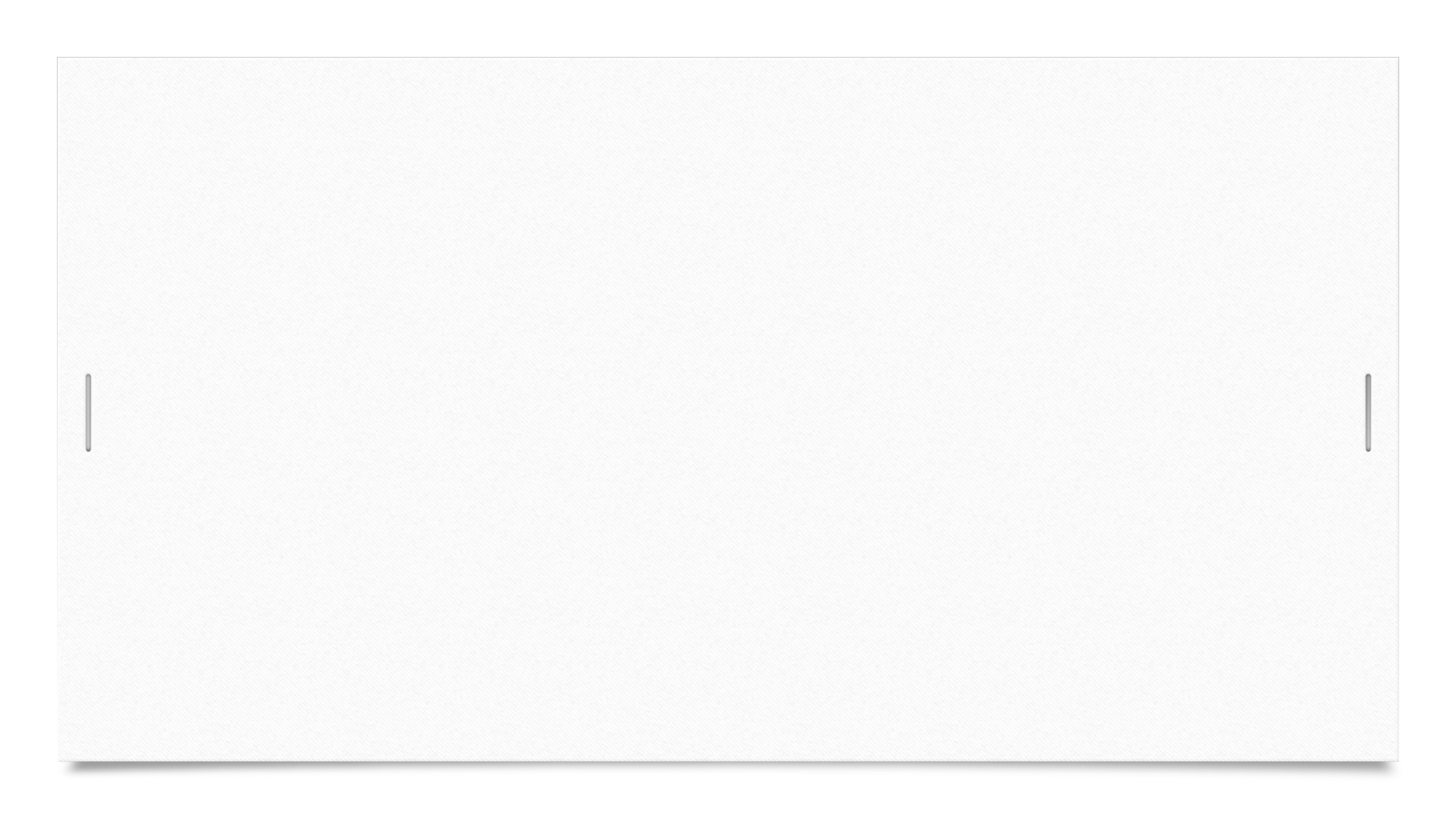 Art.  44.  [Ustanowienie lub zniesienie pomnika przyrody, stanowiska dokumentacyjnego, użytku ekologicznego lub zespołu przyrodniczo-krajobrazowego]
1. Ustanowienie pomnika przyrody, stanowiska dokumentacyjnego, użytku ekologicznego lub zespołu przyrodniczo-krajobrazowego następuje w drodze uchwały rady gminy.
2. Uchwała rady gminy, o której mowa w ust. 1, określa nazwę danego obiektu lub obszaru, jego położenie, sprawującego nadzór, szczególne cele ochrony, w razie potrzeby ustalenia dotyczące jego czynnej ochrony oraz zakazy właściwe dla tego obiektu, obszaru lub jego części, wybrane spośród zakazów wymienionych w art. 45 ust. 1.
2a. Podejmując uchwałę w sprawie ustanowienia zespołu przyrodniczo-krajobrazowego rada gminy uwzględnia istniejące na tym terenie obszary parków kulturowych.
3. Zniesienia formy ochrony przyrody, o której mowa w ust. 1, dokonuje rada gminy w drodze uchwały.
3a. Projekty uchwał, o których mowa w ust. 1 i 3, wymagają uzgodnienia z właściwym regionalnym dyrektorem ochrony środowiska.
3b. Uzgodnienia, o którym mowa w ust. 3a, dokonuje się w trybie art. 106 ustawy z dnia 14 czerwca 1960 r. - Kodeks postępowania administracyjnego, z zastrzeżeniem że brak przedstawienia stanowiska w terminie miesiąca od dnia otrzymania projektu uchwały, jest uważane za uzgodnienie projektu.
4. Zniesienie formy ochrony przyrody, o której mowa w ust. 1, następuje w razie utraty wartości przyrodniczych i krajobrazowych, ze względu na które ustanowiono formę ochrony przyrody, lub w razie konieczności realizacji inwestycji celu publicznego w przypadku braku rozwiązań alternatywnych lub zapewnienie bezpieczeństwa powszechnego.
5. Zniesienie zespołu przyrodniczo-krajobrazowego następuje również w przypadku ustanowienia parku kulturowego.
Indywidualne formy ochrony przyrody
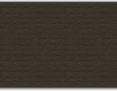 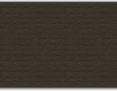 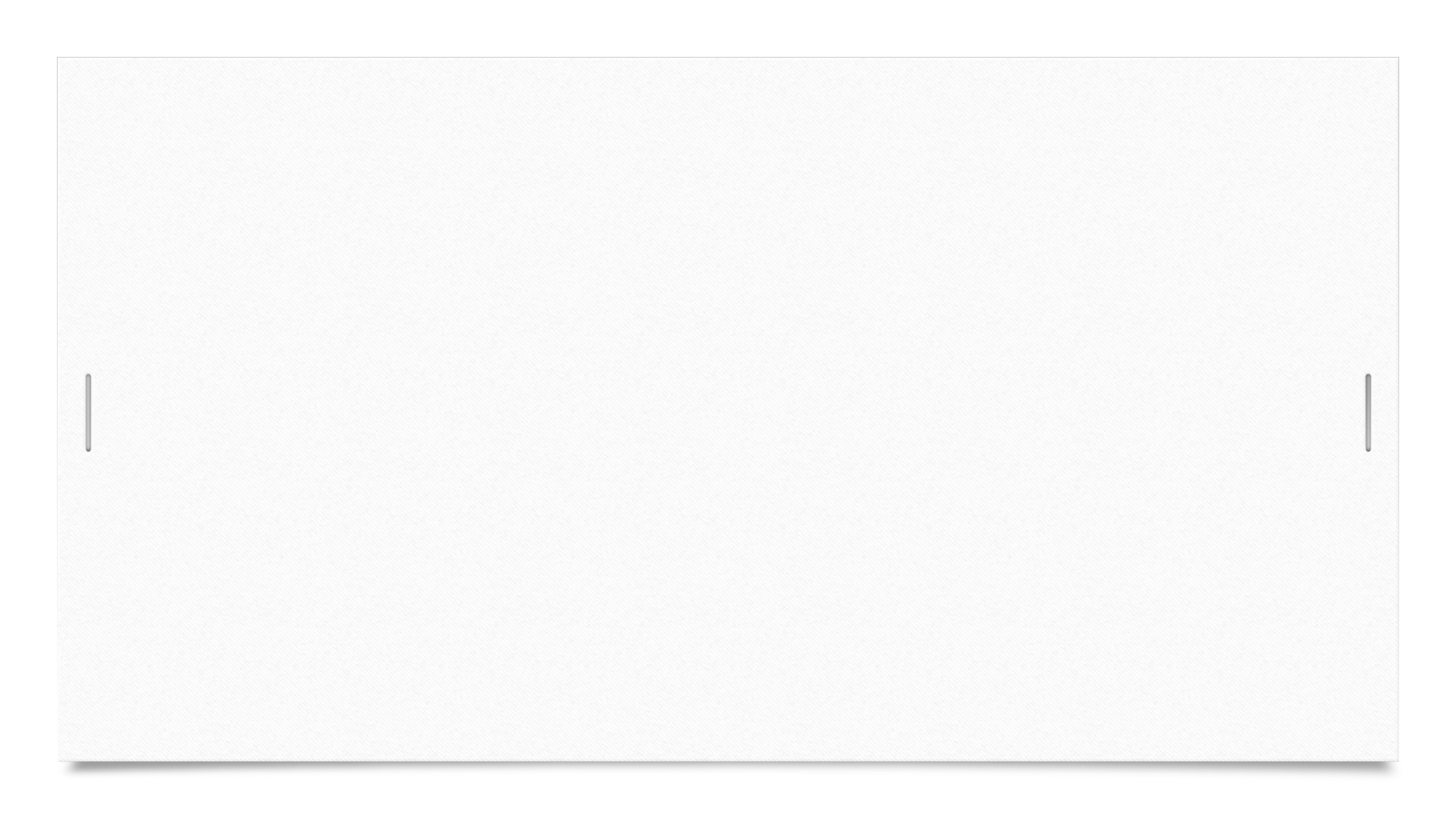 REGULACJA: ustawa z dnia 16 kwietnia 2004 r. o ochronie przyrody (Dz.U.2021.1098 t.j. z dnia 2021.06.21)

Art.  2.  [Zakres przedmiotowy i cele ochrony przyrody]
1. Ochrona przyrody, w rozumieniu ustawy, polega na zachowaniu, zrównoważonym użytkowaniu oraz odnawianiu zasobów, tworów i składników przyrody:
1ziko występujących roślin, zwierząt i grzybów;
roślin, zwierząt i grzybów objętych ochroną gatunkową;
zwierząt prowadzących wędrowny tryb życia;
siedlisk przyrodniczych;
siedlisk zagrożonych wyginięciem, rzadkich i chronionych gatunków roślin, zwierząt i grzybów;
tworów przyrody żywej i nieożywionej oraz kopalnych szczątków roślin i zwierząt;
krajobrazu;
zieleni w miastach i wsiach;
zadrzewień.
2.  Celem ochrony przyrody jest:
utrzymanie procesów ekologicznych i stabilności ekosystemów;
zachowanie różnorodności biologicznej;
zachowanie dziedzictwa geologicznego i paleontologicznego;
zapewnienie ciągłości istnienia gatunków roślin, zwierząt i grzybów, wraz z ich siedliskami, przez ich utrzymywanie lub przywracanie do właściwego stanu ochrony;
ochrona walorów krajobrazowych, zieleni w miastach i wsiach oraz zadrzewień;
utrzymywanie lub przywracanie do właściwego stanu ochrony siedlisk przyrodniczych, a także pozostałych zasobów, tworów i składników przyrody;
kształtowanie właściwych postaw człowieka wobec przyrody przez edukację, informowanie i promocję w dziedzinie ochrony przyrody.
Ochrona częściowa/ czynna/ ex situ/ in situ/ krajobrazowa/ ścisła
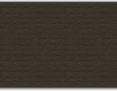 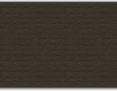 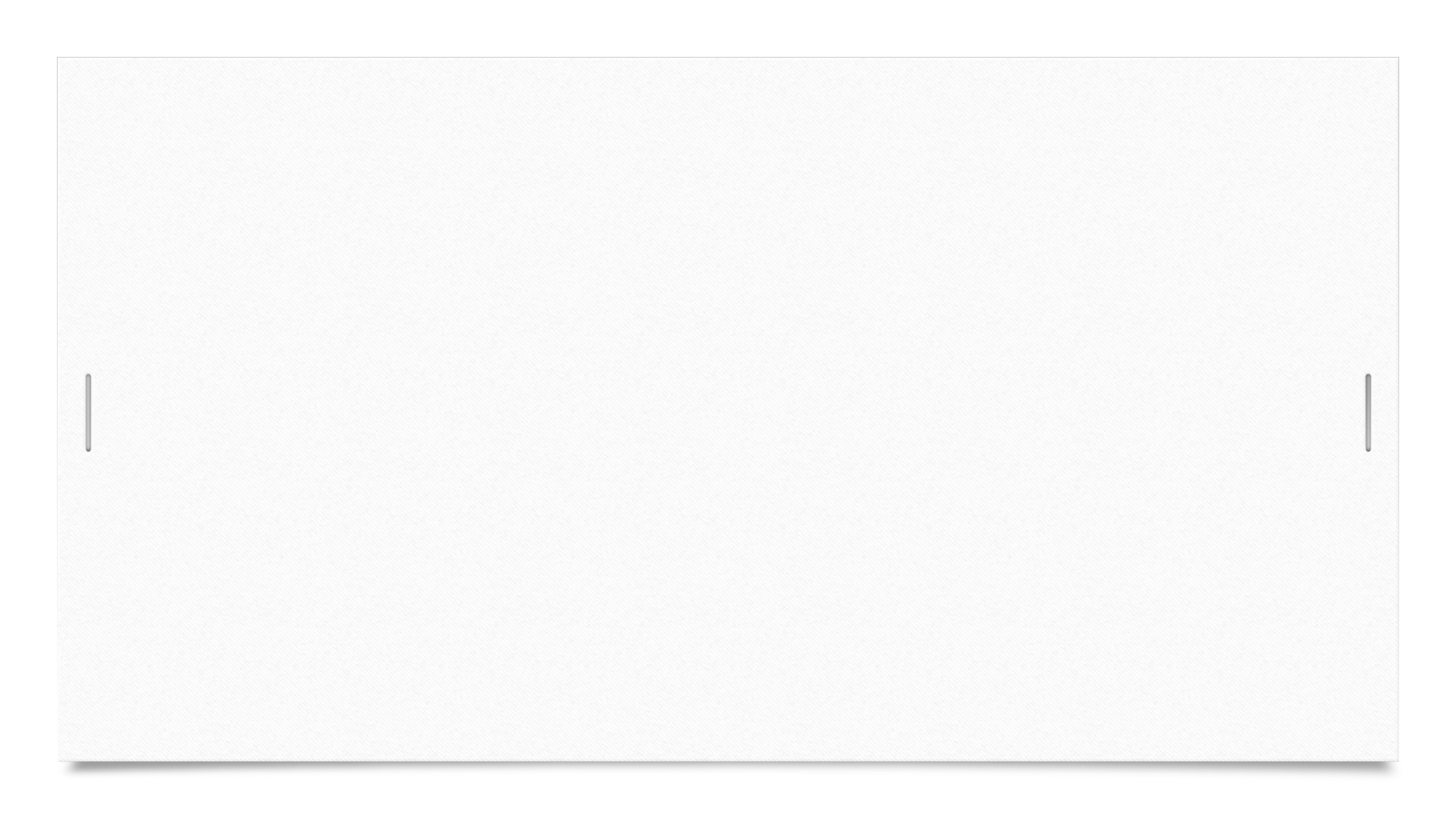 Art.  5.  [Definicje]
Użyte w ustawie określenia oznaczają:
4) ochrona częściowa - ochronę gatunków roślin, zwierząt i grzybów dopuszczającą możliwość redukcji liczebności populacji oraz pozyskiwania osobników tych gatunków lub ich części;
5) ochrona czynna - stosowanie, w razie potrzeby, zabiegów ochronnych w celu przywrócenia naturalnego stanu ekosystemów i składników przyrody lub zachowania siedlisk przyrodniczych oraz siedlisk roślin, zwierząt lub grzybów;
6) ochrona ex situ - ochronę gatunków roślin, zwierząt i grzybów poza miejscem ich naturalnego występowania oraz ochronę skał, skamieniałości i minerałów w miejscach ich przechowywania;
7) ochrona in situ - ochronę gatunków roślin, zwierząt i grzybów, a także elementów przyrody nieożywionej, w miejscach ich naturalnego występowania;
8) ochrona krajobrazowa - zachowanie cech charakterystycznych danego krajobrazu;
9) ochrona ścisła - całkowite i trwałe zaniechanie bezpośredniej ingerencji człowieka w stan ekosystemów, tworów i składników przyrody oraz w przebieg procesów przyrodniczych na obszarach objętych ochroną, a w przypadku gatunków - całoroczną ochronę należących do nich osobników i stadiów ich rozwoju;
Ochrona częściowa/ czynna/ ex situ/ in situ/ krajobrazowa/ ścisła
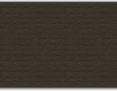 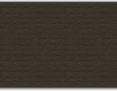 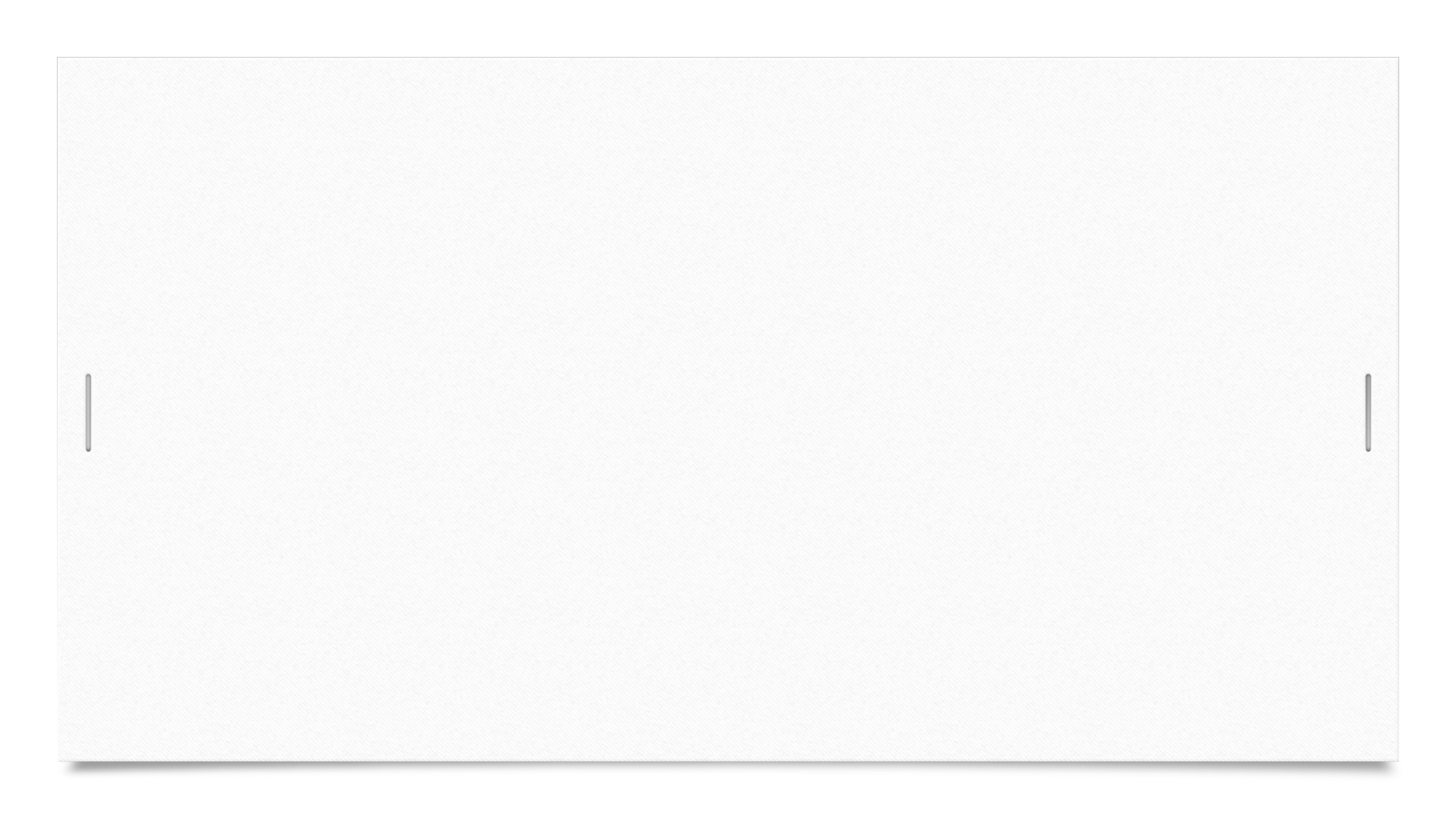 OCHRONA CZĘŚCIOWA: jest formą ochrony przyrody dopuszczającą przeprowadzanie działań ochronnych na danym obszarze. Ochrona częściowa może być realizowana w sposób zachowawczy, gdzie ingerencja człowieka ograniczona jest do minimum, bądź czynny, zakładający większą ingerencję człowieka w naturalne procesy zachodzące w ekosystemie, ale nie zakłócający jego prawidłowego funkcjonowania. 
Gatunki objęte ochroną częściową ujęte są:
w rozporządzeniach o ochronie gatunkowej grzybów, roślin i zwierząt; określone są także warunki i sposób pozyskiwania tych gatunków. Zgody na odstępstwa od zakazów, a także zezwolenia na zbiór osobników danego gatunku (np. do celów zielarskich lub innych celów gospodarczych) udzielane są przez regionalnego dyrektora ochrony środowiska (regionalnego konserwatora przyrody).  Gatunki objęte ochroną częściową to m.in: mchy, paprotniki, rośliny nasienne (120 gatunków), rośliny zielne, grzyby (61 gatunków, np. ozorek dębowy, smardz wyniosły) i porosty (27 gatunków),
w rozporządzeniu Ministra Środowiska z dnia 16 grudnia 2016 r. w sprawie ochrony gatunkowej zwierząt i obejmują: małże, pajęczaki, skrzelonogi, pancerzowce (np. raki),  owady (np. mrówki), ślimaki (np. ślimak winniczek),  ryby, płazy (np. ropucha szara, żaby zielone), bezżuchwowce,  gady (np. padalec zwyczajny, żmija zygzakowata), ptaki (9 gatunków),  ssaki (22 gatunki).
Ochrona częściowa/ czynna/ ex situ/ in situ/ krajobrazowa/ ścisła
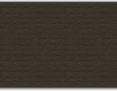 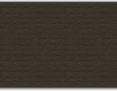 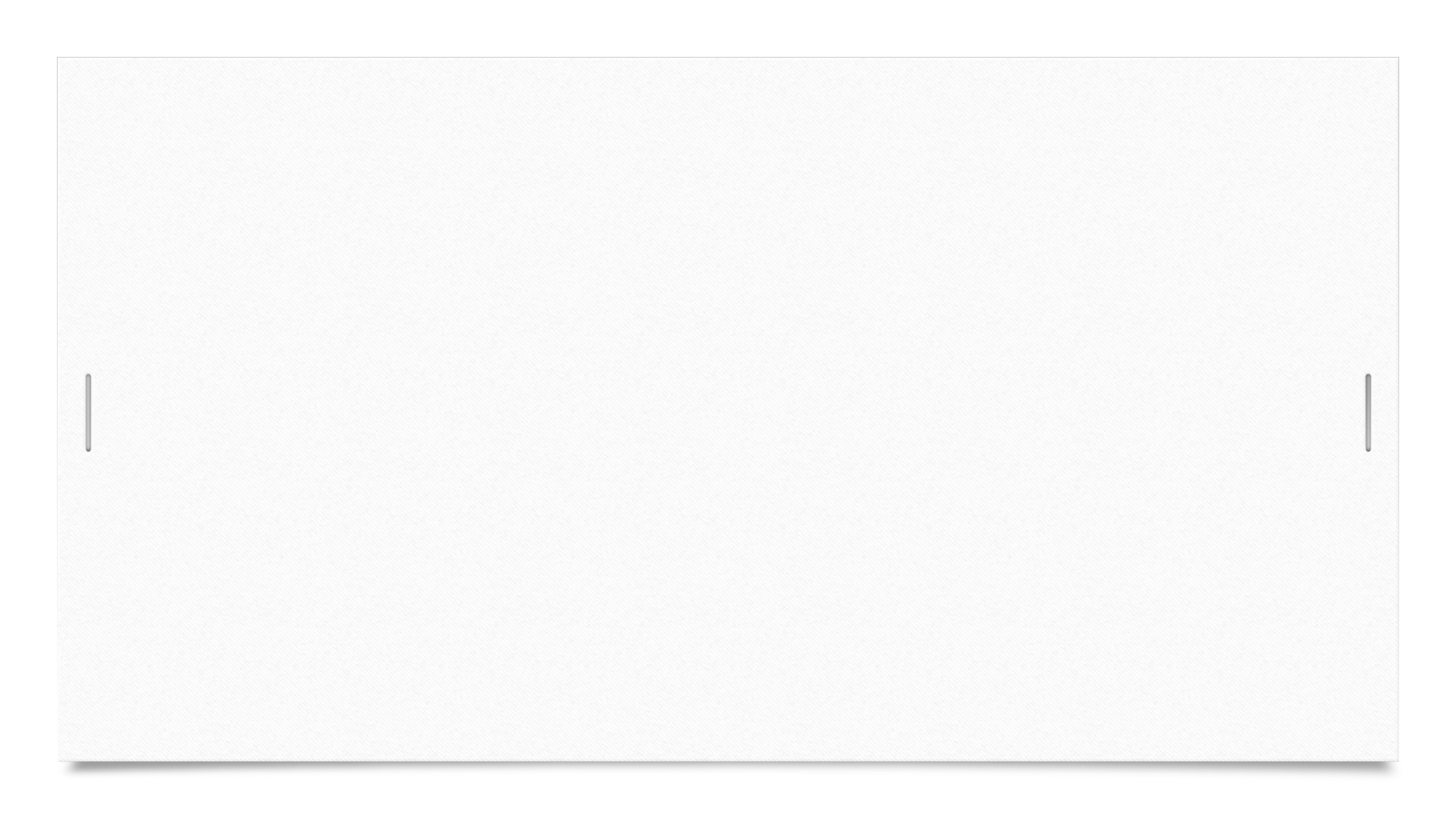 OCHRONA CZYNNA:  Ochrona częściowa może być realizowana w sposób zachowawczy (bierny) dopuszczający minimalną ingerencję człowieka, lub sposób czynny (kreatywny) zakładający znacznie większą ingerencję człowieka w naturalne procesy zachodzące w ekosystemie chronionym, która jednak nie zakłóca jego prawidłowego funkcjonowania. Działania ochronne przeprowadzane w ramach ochrony czynnej mają na celu utrzymanie określonych siedlisk przyrodniczych i siedlisk zagrożonych gatunków roślin i zwierząt (ochrona czynna stabilizująca), przywrócenie pierwotnego stanu ekosystemów oraz składników środowiska przyrodniczego (ochrona czynna odtwarzająca, ochrona czynna renaturalizacyjna) oraz zapewnienie przetrwania zagrożonym gatunkom (czynna ochrona gatunkowa realizowana w ramach ochrony in situ oraz ochrony ex situ).
 Czynna ochrona obszarowa prowadzona na obszarach chronionych (parkach narodowych, rezerwatach przyrody), skupia się na przywracaniu pierwotnych właściwości ekosystemom naturalnym i składnikom środowiska przyrodniczego m.in. przez odtwarzanie osuszonych bagien i torfowisk, przywracanie naturalnego biegu cieków wodnych (ochrona czynna renaturalizacyjna), zachowaniu wysokiej bioróżnorodności dzięki utrzymywaniu określonych siedlisk przyrodniczych oraz siedlisk zagrożonych gatunków roślin i zwierząt, m.in. przez koszenie i wypasanie zwierząt zapobiegające procesom sukcesji naturalnej (ochrona czynna stabilizująca) oraz ochronie tych obszarów przed niekorzystnym oddziaływaniem czynników zewnętrznych (abiotycznych i biotycznych). 
Ochrona czynna ekosystemów leśnych obejmuje przebudowę drzewostanów mającą na celu dostosowaniu ich struktury oraz składu gatunkowego do wymogów określonego siedliska (unaturalnienie drzewostanów) oraz wzmocnieniu ich odporności na działanie czynników zewnętrznych (np. masowe pojawy szkodników). Zabiegi ochronne w ramach przebudowy drzewostanów polegają głównie na wycinaniu gatunków obcych (pochodzących często ze sztucznych nasadzeń) i wprowadzaniu na ich miejsce gatunków rodzimych (np. przebudowa monokultur sosnowych w naturalne lasy liściaste i mieszane), regulacji i stabilizacji struktury drzewostanów poprzez cięcia pielęgnacyjne (trzebieże) oraz ochronie drzewostanów przed niekorzystnymi czynnikami zewnętrznymi poprzez zwalczanie chorób i szkodników (np. cięcia sanitarne, pozostawianie dziuplastych drzew oraz zakładanie budek lęgowych w celu ich zasiedlenia przez gatunki ptaków żywiące się szkodnikami drzew leśnych).
Ochrona częściowa/ czynna/ ex situ/ in situ/ krajobrazowa/ ścisła
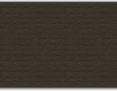 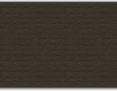 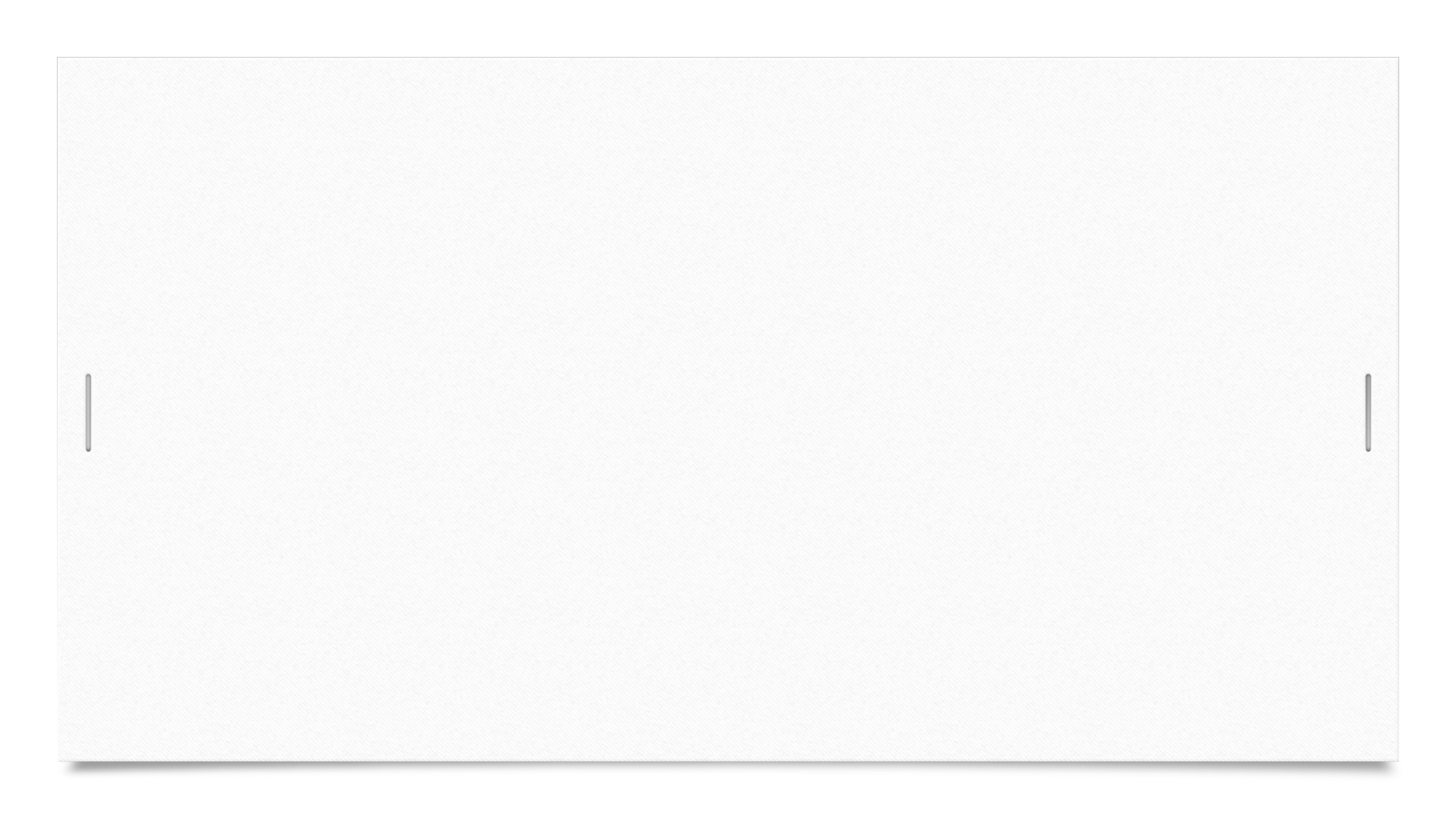 Ochrona czynna ekosystemów nieleśnych, takich jak m.in. ekosystemy bagienne i wodne (mokradła, torfowiska) oraz półnaturalne ekosystemy łąkowe i pastwiskowe, obejmuje ich renaturalizację polegającą na odtwarzaniu pierwotnych właściwości tych ekosystemów oraz stabilizację polegającą na zapobieganiu procesom sukcesji, czyli przekształcaniu się tych zbiorowisk w zbiorowiska leśne. Zabiegi ochronne prowadzone w ramach ochrony czynnej ekosystemów bagiennych i wodnych skupiają się głównie na przywracaniu pierwotnych stosunków wodnych w ich zlewni (usuwanie zapór wodnych, przywracanie naturalnego biegu cieków wodnych, blokowanie odpływu wód z obszarach podmokłych poddanych melioracji) oraz przywracaniu cennego składu gatunkowego tych zbiorowisk roślinnych (wysiew nasion, przenoszenie siana nasiennego). Na obszarze ekosystemów podmokłych oraz półnaturalnych ekosystemów łąk i pastwisk przeprowadzane są także zabiegi ochronne zapobiegające sukcesji krzewów i drzew, co umożliwia zachowanie wysokiej różnorodności biologicznej tych zbiorowisk roślinnych (koszenie, wypas zwierząt, usuwanie podrostów drzew i krzewów).

OCHORNA EX SITU:  sposób ochrony gatunkowej, realizowany poprzez przeniesienie zagrożonych i rzadkich gatunków poza miejsce ich naturalnego występowania, w celu zapewniania im przetrwania oraz odpowiedniego stanu ochrony. Gatunek może zostać przeniesiony do naturalnego ekosystemu zastępczego, w którym ma zapewnione optymalne warunki i może bytować samodzielnie, lub do środowiska sztucznego, gdzie przebywa pod stałym nadzorem człowieka. Ochrona ex situ, prowadzona pod pełną kontrolą człowieka, umożliwia chociażby udaną rehabilitację konkretnych osobników (w przypadku, gdy zagrożone jest ich zdrowie i życie), a także zwiększenie liczebności poprzez kontrolowany rozród i nadzorowane dobieranie materiału genetycznego.
Przykłady ochrony ex situ zwierząt:
zakładanie i prowadzenie ogrodów zoologicznych,
wymiana osobników między hodowlami w celu zwiększenia puli genowej,
przechowywanie i analizowanie próbek nasienia,
hodowla zachowawcza gatunku,
odchów oraz rehabilitacja zwierząt.
Ochrona częściowa/ czynna/ ex situ/ in situ/ krajobrazowa/ ścisła
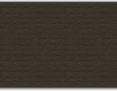 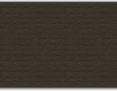 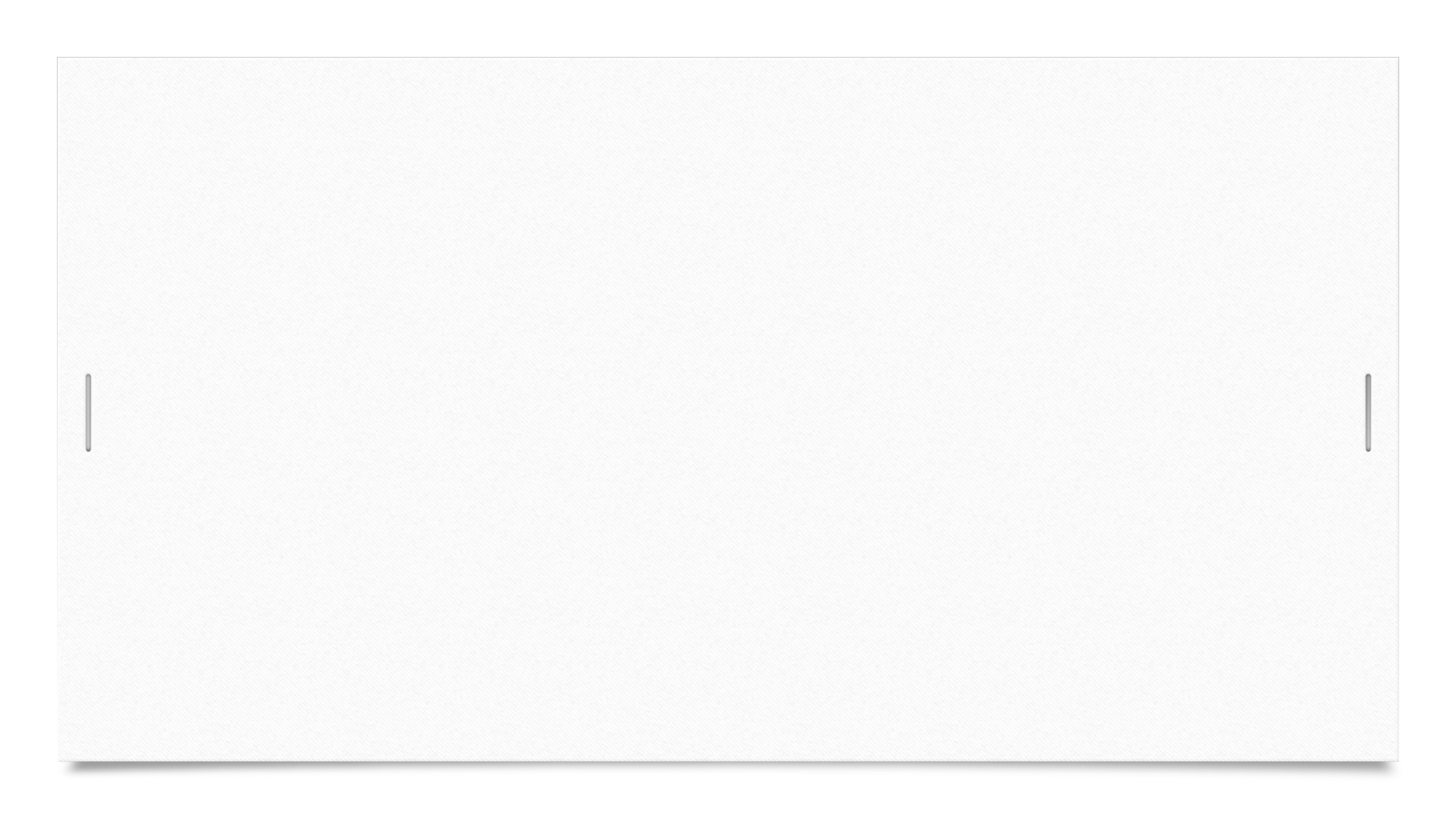 OCHORNA KRAJOBRAZOWA: forma ochrony części terenu parku narodowego lub rezerwatu przyrody, polegająca na zachowaniu cech charakterystycznych danego krajobrazu, dopuszczająca ograniczone użytkowanie gospodarcze terenu poprzez prowadzenie gospodarki rolnej, leśnej lub rybackiej w sposób uwzględniający potrzeby przedmiotu ochrony i użytkowanie terenów służących obsłudze realizacji celów ochronnych terenu, a także ruch turystyczny. Przy gospodarczym wykorzystaniu takiego terenu nie obowiązują zakazy obowiązujące normalnie w parku lub rezerwacie.
Stopień inwestycji winien być tu zróżnicowany w zależności od stopnia odkształcenia środowiska, generalną zasadą jest wspomaganie i właściwe ukierunkowanie procesów odtworzeniowych. W strefie ochronnej ruch turystyczny (pieszy, rowerowy, a także wykorzystanie szlaków wodnych) prowadzony jest wyłącznie po wyznaczonych szlakach turystycznych wraz z zagospodarowaniem miejsc odpoczynku oraz obsługi tego ruchu w określonych punktach.
OCHORNA ŚCISŁA: jest to sposób ochrony, który może być rozpatrywany w odniesieniu do form ochrony gatunkowej oraz obszarowej. Termin ten stosuje się w odniesieniu do konkretnych gatunków lub obszarów przy czym obszar ten zawiera zwykle w swoich granicach gatunki chronione. Celem ochrony ścisłej jest zachowanie w przyrodzie kraju konkretnych gatunków roślin, grzybów i zwierząt oraz zachowanie przebiegu naturalnych procesów przyrodniczych na danym terenie.
Niektóre gatunki roślin, grzybów i zwierząt wykazują szczególną wrażliwość pod względem presji człowieka oraz zmieniających się ekosystemów. Ponadto niektóre obszary cenne pod względem układów biologicznych, ich zachowania, wykazujące nadzwyczajne walory tak lokalnie jak i w skali kraju chroni się tworząc obszary chronione, które często są obszarami chronionymi ściśle.
Ochrona częściowa/ czynna/ ex situ/ in situ/ krajobrazowa/ ścisła
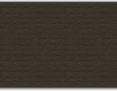 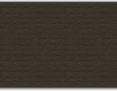 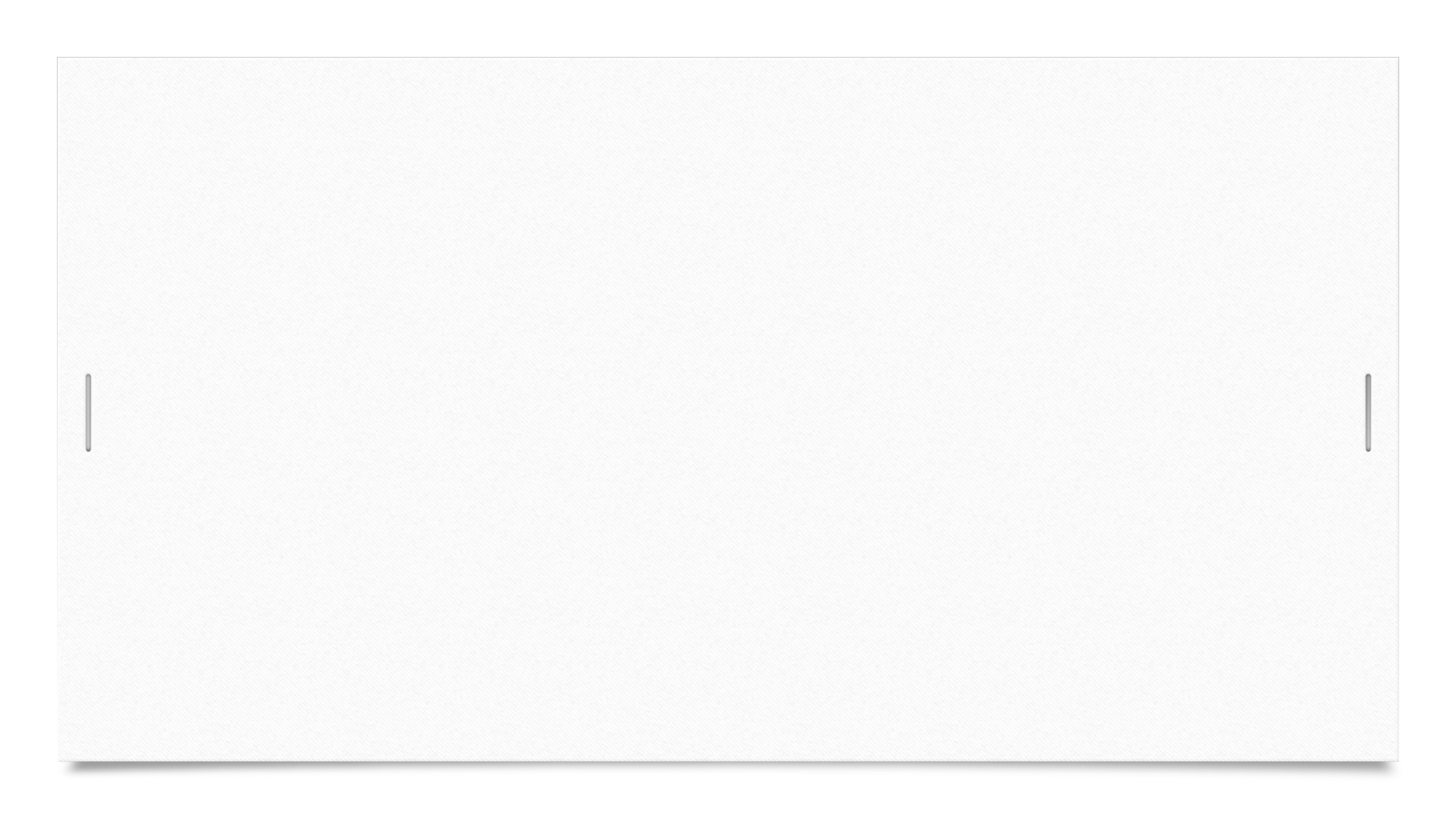 REGULACJA: ustawa z dnia 16 kwietnia 2004 r. o ochronie przyrody (Dz.U.2021.1098 t.j. z dnia 2021.06.21)

Art.  5.  [Definicje]
Użyte w ustawie określenia oznaczają:
2) korytarz ekologiczny - obszar umożliwiający migrację roślin, zwierząt lub grzybów;
 ciąg dzikiej roślinności, zadarnione pasy wzdłuż dróg i cieków, a także nieuprawiane obrzeża pola, które łącząc się z innymi pasami roślinności, tworzą sieć, stanowiącą schronienie dla zwierząt, będącą swoistym szlakiem komunikacyjnym dla wielu gatunków roślin i zwierząt, które nie wytworzyły mechanizmów do przemieszczania się,
to tereny leśne, zakrzaczone i podmokłe z naturalną roślinnością o przebiegu liniowym (pasowym), położone pomiędzy płatami obszarów siedliskowych. Korytarze zapewniają zwierzętom odpowiednie warunki do przemieszczania się – dają możliwość schronienia i dostęp do pokarmu. Są niezwykle ważne ze względu na fragmentację środowiska wskutek działalności człowieka i przekształcenia powierzchni ziemi,
 umożliwiają one przemieszczanie się organizmów oraz ich wzajemne kontakty. Są to np. doliny rzeczne, pasma górskie, prądy rzeczne,
 korytarze ekologiczne dla prawidłowego funkcjonowania muszą być pozbawione barier ekologicznych; obecność barier utrudnia lub całkowicie hamuje przemieszczanie się gatunków, którym korytarz powinien służyć,
Korytarz ekologiczny
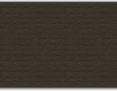 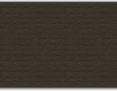 Korytarz ekologiczny
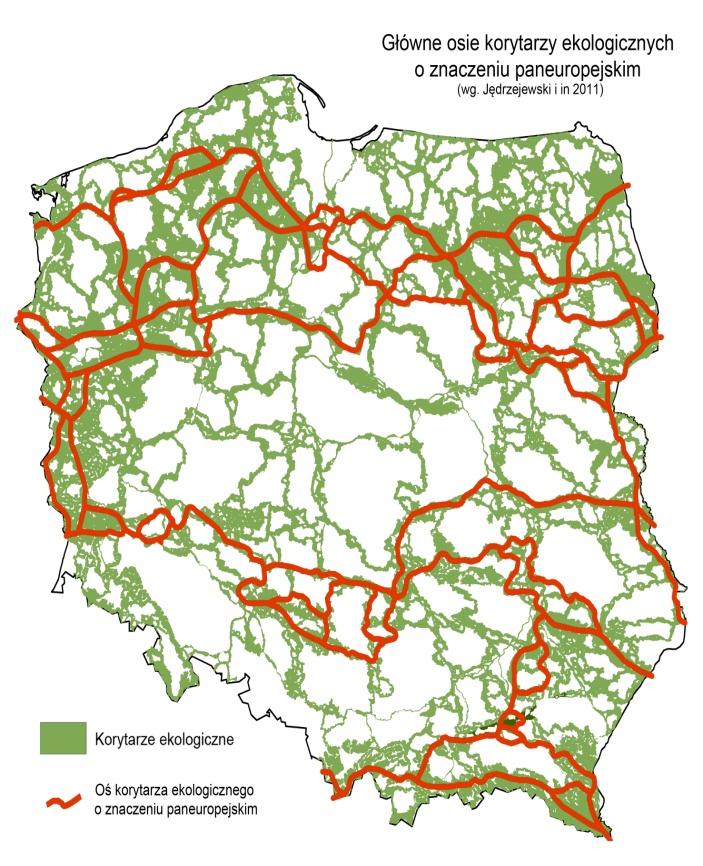 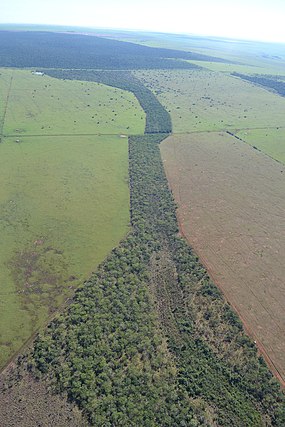 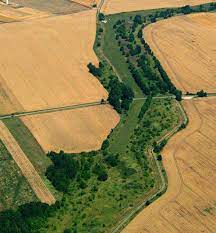 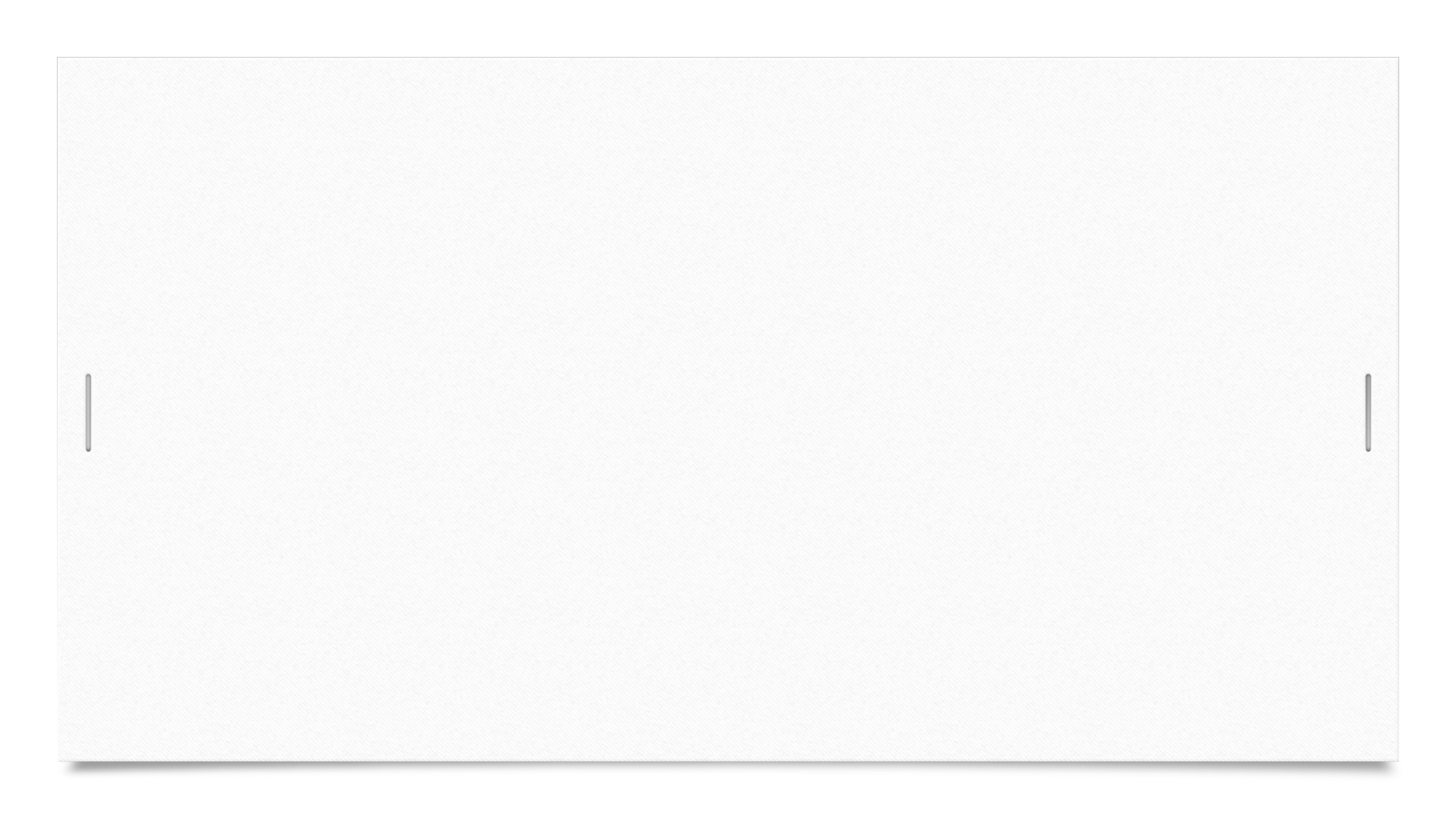 REGULACJA: ustawa z dnia 16 kwietnia 2004 r. o ochronie przyrody (Dz.U.2021.1098 t.j. z dnia 2021.06.21)

Art.  5.  [Definicje]
Użyte w ustawie określenia oznaczają:
3) obszar specjalnej ochrony ptaków - obszar wyznaczony, zgodnie z przepisami prawa Unii Europejskiej, do ochrony populacji dziko występujących ptaków jednego lub wielu gatunków, w którego granicach ptaki mają korzystne warunki bytowania w ciągu całego życia, w dowolnym jego okresie albo stadium rozwoju;
 obszary specjalnej ochrony ptaków są wyznaczane samodzielnie przez każde państwo. Komisja Europejska kontroluje jednak zgodność wyznaczonych obszarów z siecią obszarów IBA,
 ostoje ptaków IBA (Important Bird Areas) to miejsca wyróżniające się z otoczenia tym, że występują tam ptaki szczególnie cenne, lub tym, że jest to obszar wyjątkowo licznie zasiedlany przez ptaki. W szczególności ostoje ptaków to obszary na których występują:
rzadkie, zagrożone wymarciem gatunki ptaków,
gatunki o ograniczonym zasięgu („range-restricted”) lub gatunki charakterystyczne dla konkretnych biomów przyrodniczych,
duże koncentracje ptaków migrujących i zimujących.
 ostoje ptaków IBA wyznaczane są na podstawie zestawu ścisłych kryteriów stworzonych przez BirdLife International. Kryteria te oparte są na naukowych podstawach i stosowane w ten sam, zestandaryzowany sposób we wszystkich krajach świata.
Obszar specjalnej ochrony ptaków
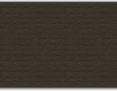 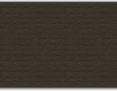 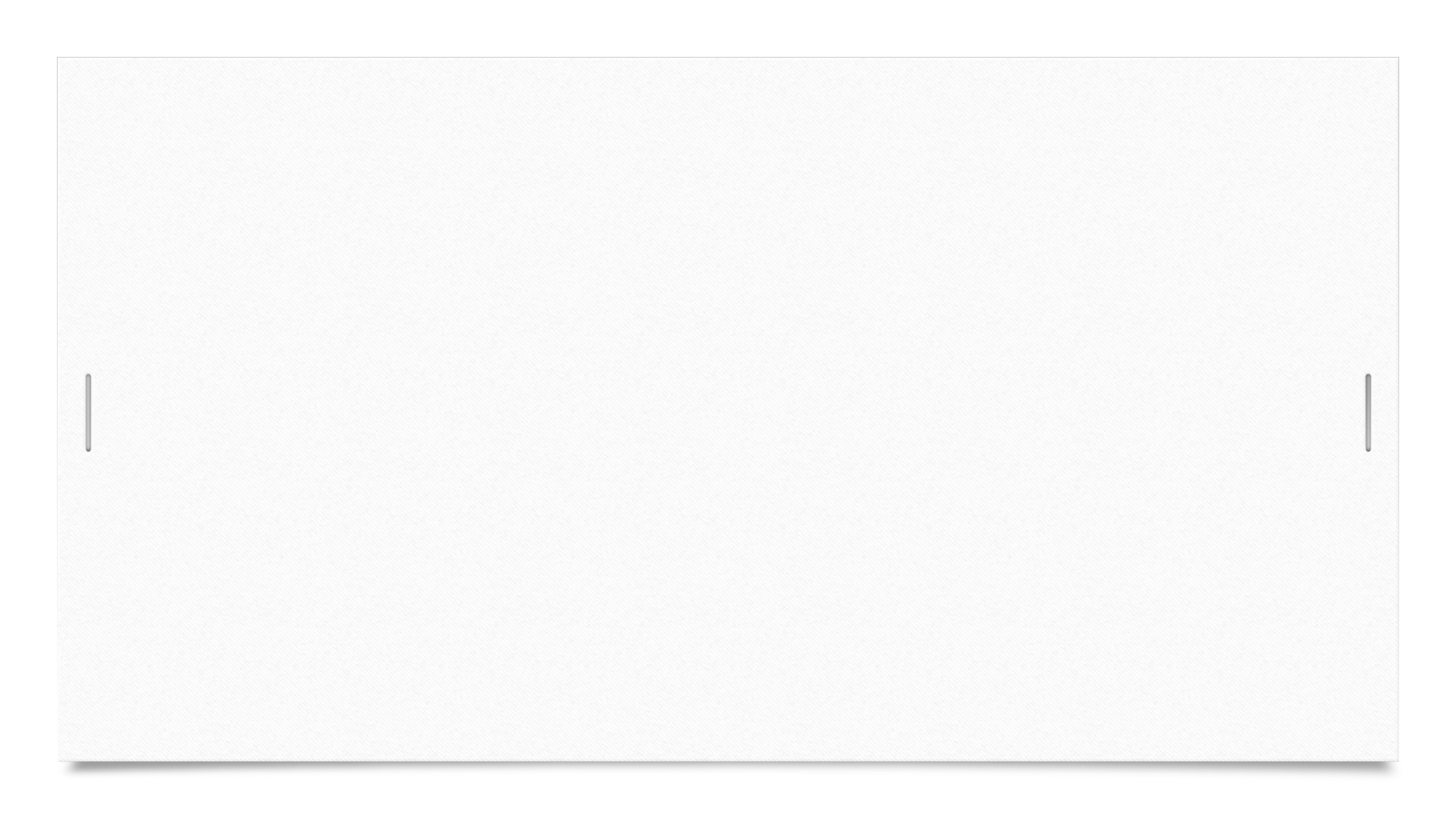 ostoje ptaków wskazują, gdzie znajdują się miejsca kluczowe dla ochrony ptaków. Wyznaczanie ostoi ptaków IBA, jest więc tworzeniem swoistej listy referencyjnej, gdzie powinniśmy działać w pierwszej kolejności, aby efektywnie chronić ptaki, a także które obszary powinniśmy chronić w ramach istniejących form ochrony obszarowej. Dzięki identyfikacji ostoi ptaków IBA możliwa jest efektywna ochrona populacji ptaków i ich siedlisk, a w szerszym aspekcie ochrona całej różnorodności biologicznej. Ostoje ptaków IBA to miejsca o najwyższym priorytecie ochronnym, gdzie ograniczone zasoby przeznaczane na ochronę przyrody, mogą być najefektywniej wykorzystane.

 w praktyce każdy obszar spełniający naukowe kryteria IBA musi być wyznaczony jako obszar specjalnej ochrony ptaków.W Polsce obszary specjalnej ochrony ptaków powołane są rozporządzeniem Ministra Środowiska, z równoczesnym zgłoszeniem do Komisji Europejskiej.
aktualny wykaz obszarów specjalnej ochrony ptaków znajduje się w Rozporządzeniu Ministra Środowiska z dnia 12 stycznia 2011 r. w sprawie obszarów specjalnej ochrony ptaków (Dz.U.2011.25.133 z dnia 2011.02.04).
Obszar specjalnej ochrony ptaków
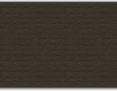 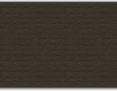 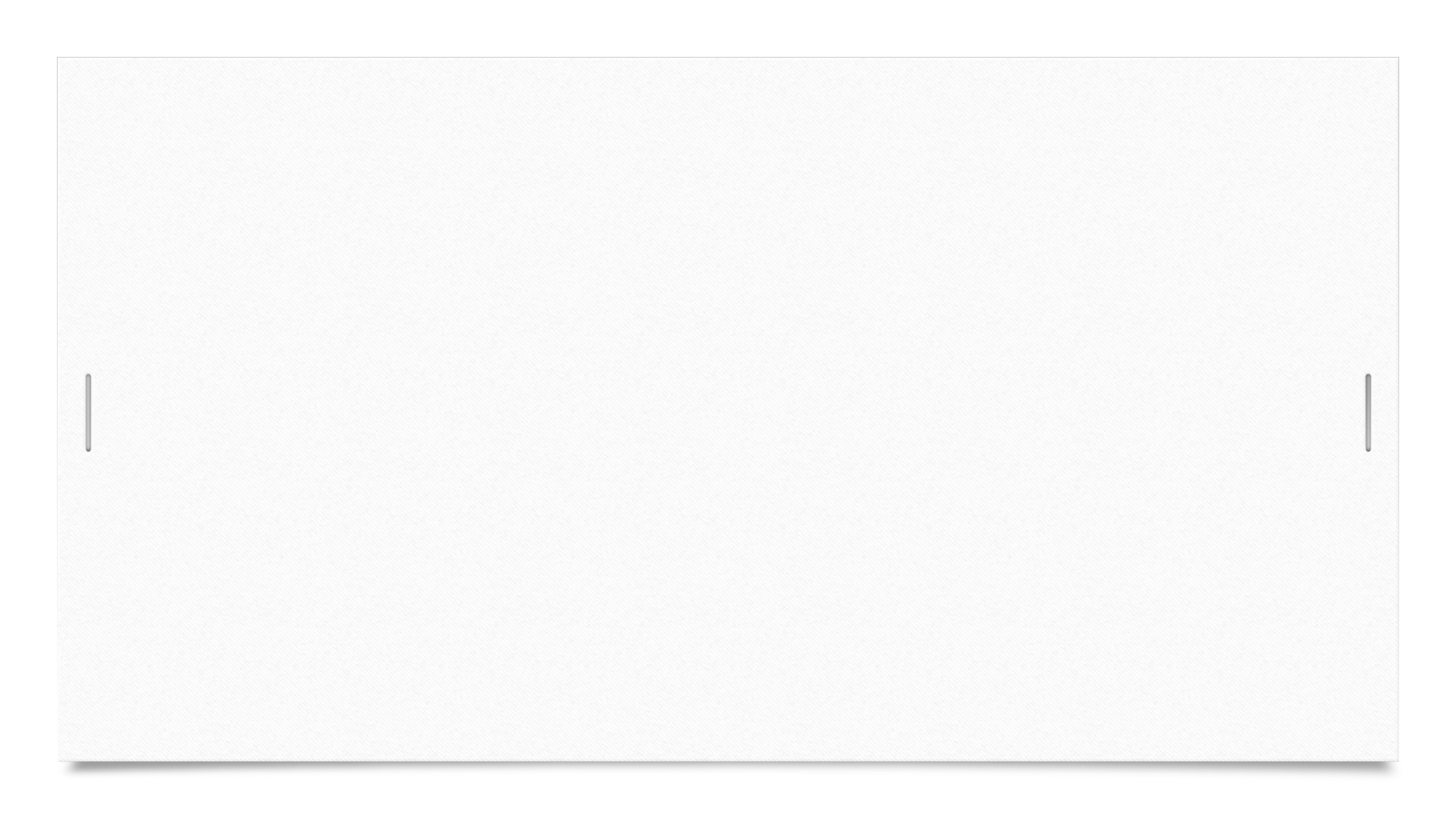 REGULACJA: ustawa z dnia 16 kwietnia 2004 r. o ochronie przyrody (Dz.U.2021.1098 t.j. z dnia 2021.06.21)

Art.  5.  [Definicje]
Użyte w ustawie określenia oznaczają:
2b) obszar Natura 2000 - obszar specjalnej ochrony ptaków, specjalny obszar ochrony siedlisk lub obszar mający znaczenie dla Wspólnoty, utworzony w celu ochrony populacji dziko występujących ptaków lub siedlisk przyrodniczych lub gatunków będących przedmiotem zainteresowania Wspólnoty;

Art.  6.  [Katalog form ochrony przyrody]
1. Formami ochrony przyrody są:
5) obszary Natura 2000;

Art.  25.  [Sieć obszarów Natura 2000]
1. Sieć obszarów Natura 2000 obejmuje:
1) obszary specjalnej ochrony ptaków;
2) specjalne obszary ochrony siedlisk;
3) obszary mające znaczenie dla Wspólnoty.
2. Obszar Natura 2000 może obejmować część lub całość obszarów i obiektów objętych formami ochrony przyrody, o których mowa w art. 6 ust. 1 pkt 1-4 i 6-9.
Sieć obszarów Natura 2000
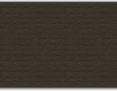 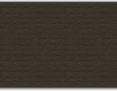 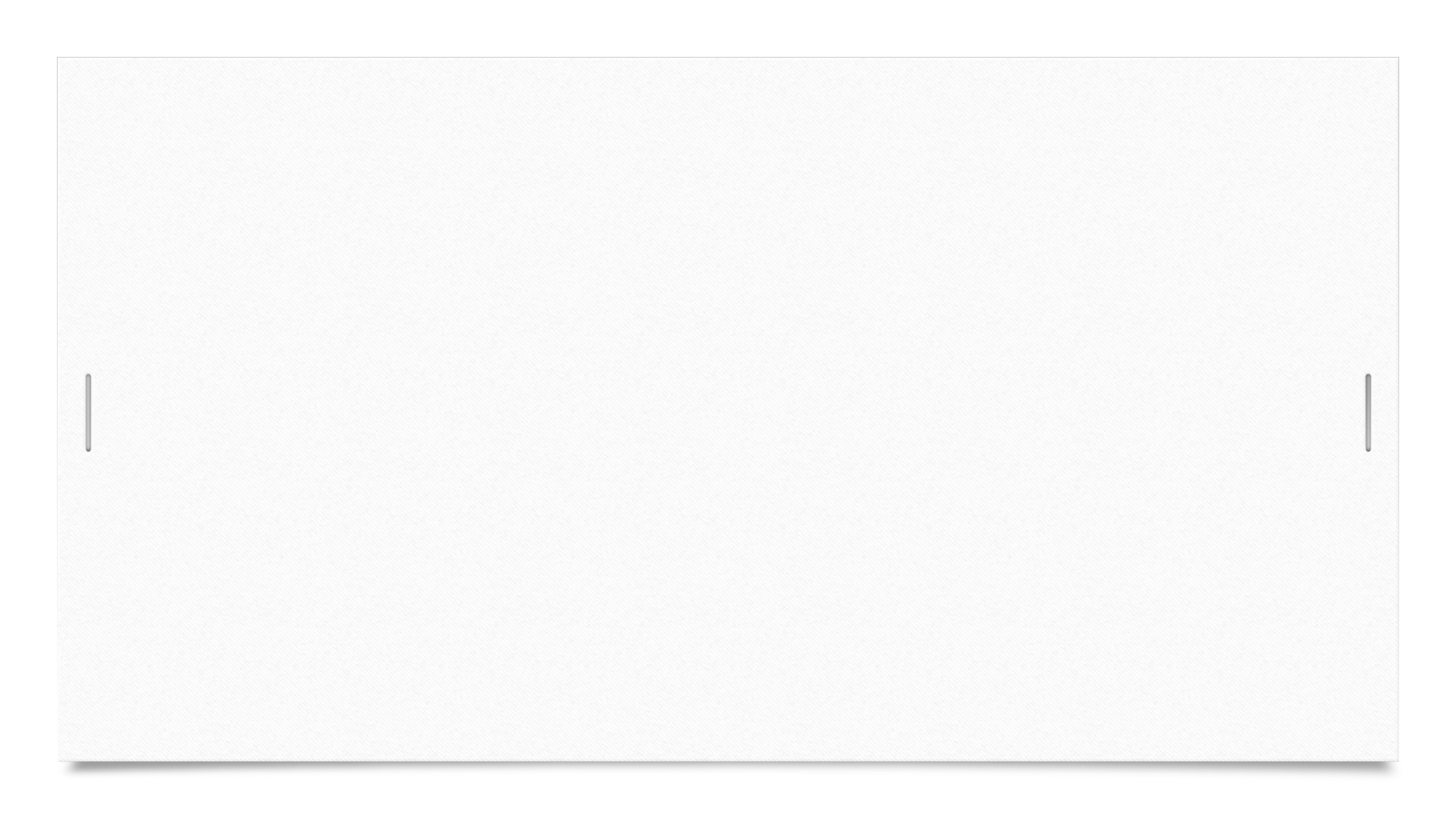 sieć obszarów Natura 2000 jest nową formą ochrony przyrody, która została wprowadzona w związku z przystąpieniem Polski do Unii Europejskiej i jest konsekwencją postanowień dyrektywy 79/409/EWG (obecnie zastąpiona przez dyrektywę Parlamentu Europejskiego i Rady 2009/147/2009 w sprawie ochrony dzikiego ptactwa) oraz dyrektywy 92/43/EWG, zwanej dyrektywą siedliskową,
 polski ustawodawca w art. 25 ust. 1 u.o.p. określił, że na sieć obszarów Natura 2000 składają się:
–obszary specjalnej ochrony ptaków będące konsekwencją realizacji postanowień dyrektywy ptasiej (art. 5 pkt 3 u.o.p.);
–specjalne obszary ochrony siedlisk będące konsekwencją realizacji postanowień dyrektywy siedliskowej (art. 5 pkt 19 u.o.p.);
–obszary mające znaczenie dla Wspólnoty, będące następstwem realizacji postanowień dyrektywy siedliskowej (art. 5 pkt 2c u.o.p.)
 ochrona siedlisk oraz ochrona ptaków, aby były skuteczne, nie mogą być realizowane w oderwaniu od systemu ochrony środowiska przyrodniczego. Dopiero połączenie w pewną całość wszystkich form ochrony przyrody może zapewnić skuteczną ochronę. Uwzględniając te założenia, w art. 25 ust. 2 u.o.p. określono, że obszary Natura 2000 mogą obejmować swoim zasięgiem całość lub część obszarów i obiektów chronionych. Jednoznacznie wynika więc z tego, że ta forma ochrony może połączyć w pewną całość pozostające do tej pory w oderwaniu od siebie obszary i obiekty wymienione w art. 6 ust. 1 pkt 1–4, 6–9 u.o.p.
Sieć obszarów Natura 2000
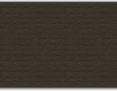 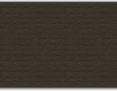 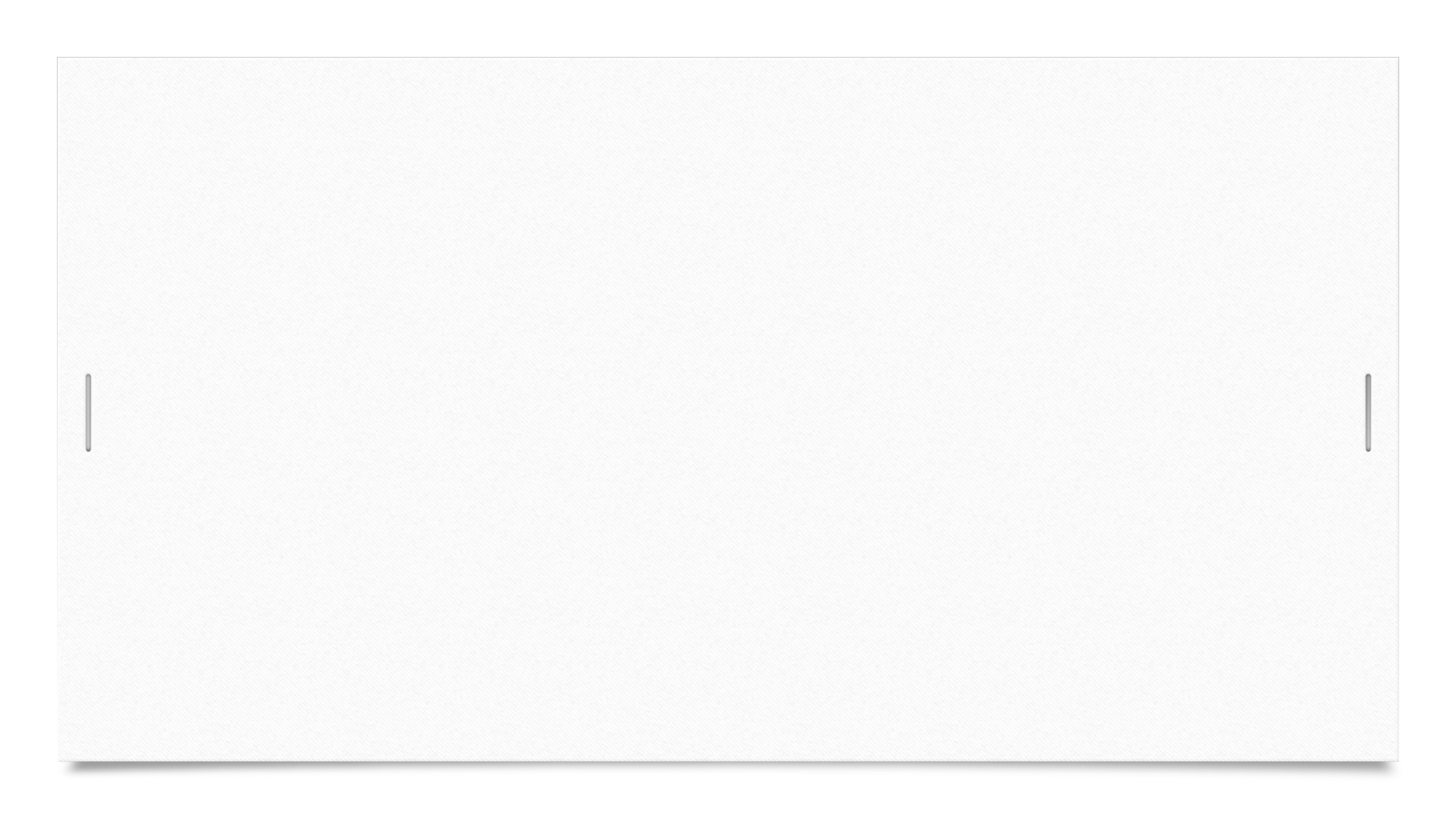 za obszary Natura 2000 uznaje się tereny o największym znaczeniu dla zachowania zagrożonych lub bardzo rzadkich gatunków roślin i zwierząt czy charakterystycznych siedlisk przyrodniczych mających znaczenie dla ochrony wartości przyrodniczych całej Europy (jej różnorodności biologicznej). Sposób ochrony w obrębie każdego z tych obszarów może być inny. Bardzo istotnym działaniem w odniesieniu do obszarów Natura 2000 jest monitoring stanu siedlisk przyrodniczych, siedlisk gatunków roślin i zwierząt oraz ich populacji w ich obrębie oraz raportowanie wyników tych obserwacji, ponieważ umożliwia ocenę skuteczności prowadzonych działań ochronnych.
Sieć Natura 2000 to skrócona nazwa Europejskiej Sieci Ekologicznej Natura 2000, która jest wprowadzana we wszystkich krajach Unii Europejskiej. Tworzą ją poszczególne obszary Natura 2000, wyznaczane zgodnie z jednolitymi, naukowymi kryteriami zapisanymi w dyrektywie Rady Europejskiej Wspólnoty Gospodarczej z 1992 r. o ochronie siedlisk naturalnych oraz dzikiej fauny i flory w Europie (dyrektywie „siedliskowej”). 
 sieć łączy dwa odrębne podsystemy obszarów chronionych wyznaczane na podstawie dwóch dyrektyw Unii Europejskiej. Jeden z podsystemów obejmuje obszary ważne dla ochrony dzikich ptaków (ostoje dzikich ptaków o znaczeniu europejskim), a drugi tworzą obszary wyznaczane w celu ochrony określonych typów siedlisk przyrodniczych oraz siedlisk istotnych dla ochrony gatunków roślin i zwierząt innych niż ptaki. Ochrona ptaków ma w ramach sieci Natura 2000 specjalny status ze względu na długą tradycję ich ochrony.
Sieć obszarów Natura 2000
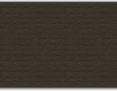 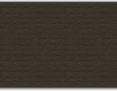 Sieć Natura 2000
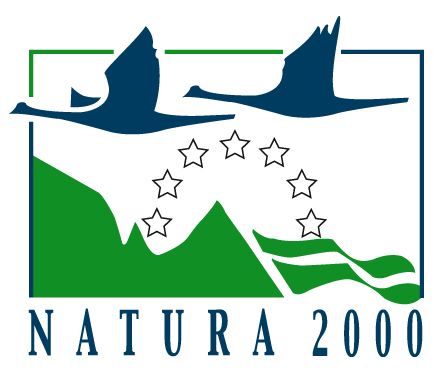 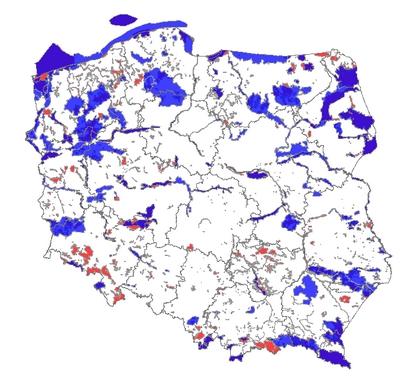 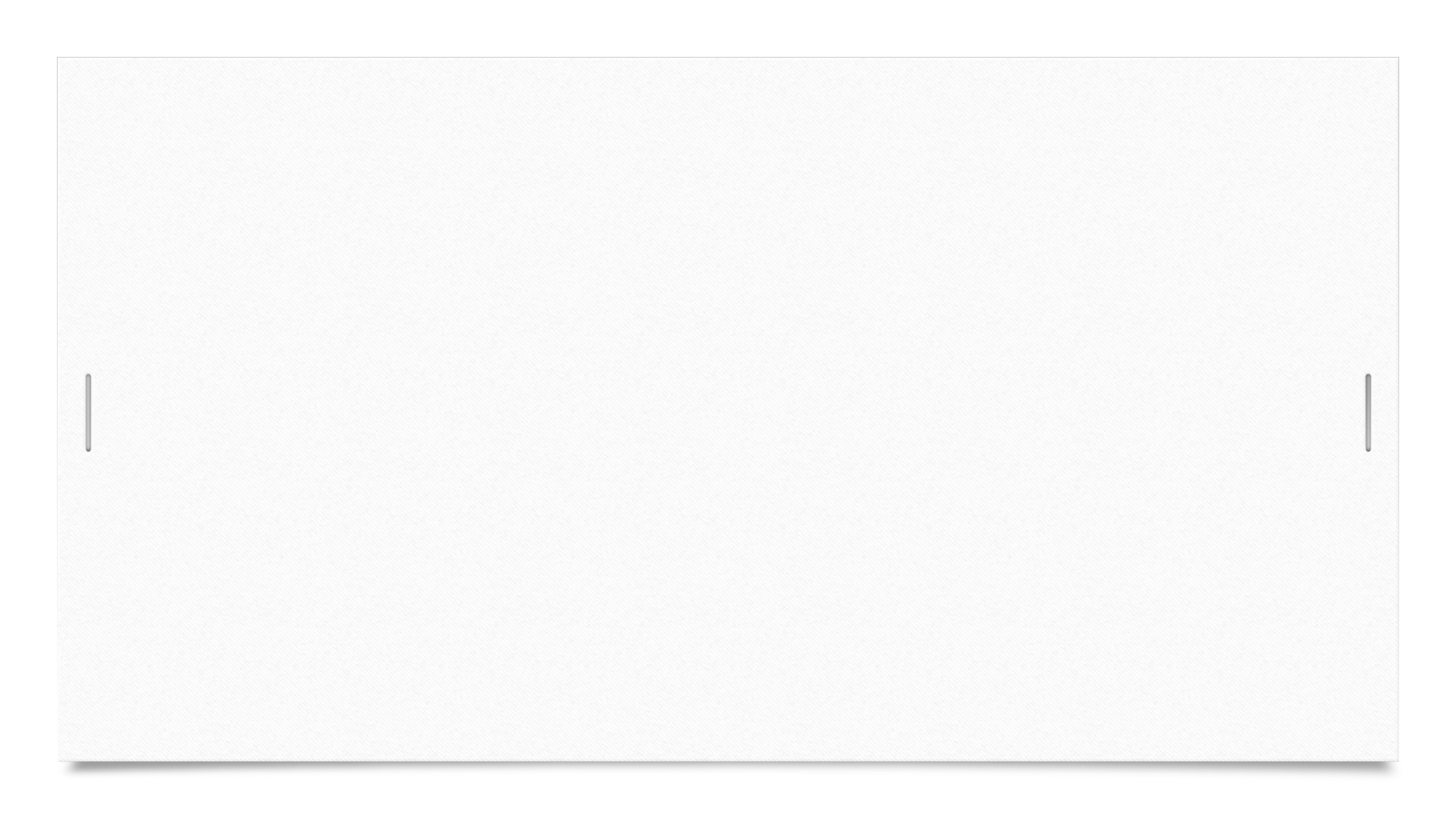 REGULACJA: ustawa z dnia 16 kwietnia 2004 r. o ochronie przyrody (Dz.U.2021.1098 t.j. z dnia 2021.06.21)
Art.  91.  [Podmioty pełniące rolę organów ochrony przyrody]
Organami w zakresie ochrony przyrody są:
1) minister właściwy do spraw środowiska;
1a) Generalny Dyrektor Ochrony Środowiska;
2) wojewoda;
2a) regionalny dyrektor ochrony środowiska;
2b) marszałek województwa;
2c) dyrektor parku narodowego;
3) starosta;
4) wójt, burmistrz albo prezydent miasta.
Art.  92.  [Główny Konserwator Przyrody]
1. Minister właściwy do spraw środowiska wykonuje zadania organu administracji rządowej w zakresie ochrony przyrody przy pomocy Głównego Konserwatora Przyrody, będącego sekretarzem lub podsekretarzem stanu w urzędzie obsługującym tego ministra.
2. Głównego Konserwatora Przyrody powołuje i odwołuje Prezes Rady Ministrów na wniosek ministra właściwego do spraw środowiska.
Art.  94.  [Dyrektor parku narodowego jako organ ochrony przyrody]
1. Zadania regionalnego dyrektora ochrony środowiska w zakresie ochrony przyrody na terenie parku narodowego wykonuje dyrektor tego parku.
2.  Minister właściwy do spraw środowiska jest organem wyższego stopnia w stosunku do dyrektora parku narodowego w zakresie, o którym mowa w ust. 1.
Organy ochrony przyrody
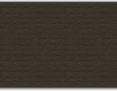 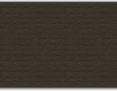 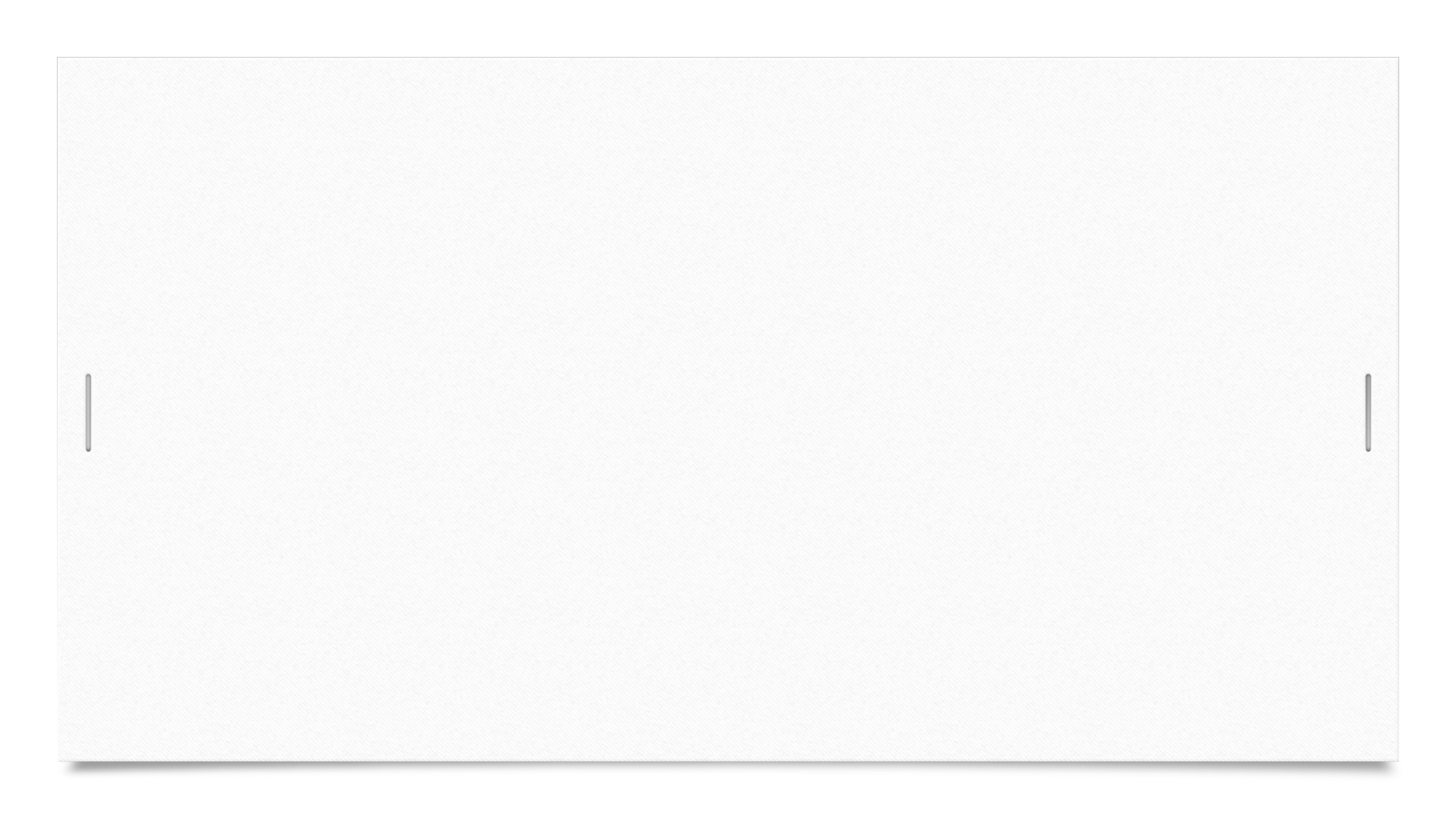 Art.  96.  [Państwowa Rada Ochrony Przyrody]
1. Państwowa Rada Ochrony Przyrody liczy od 20 do 40 członków.
1a.  Skład Państwowej Rady Ochrony Przyrody ustala minister właściwy do spraw środowiska.
1b.  Minister właściwy do spraw środowiska powołuje członków Państwowej Rady Ochrony Przyrody spośród działających na rzecz ochrony przyrody przedstawicieli nauki, praktyki i organizacji ekologicznych.
1c.  Ustanie członkostwa w Państwowej Radzie Ochrony Przyrody następuje w przypadku:
odwołania członka przez ministra właściwego do spraw środowiska;
ograniczenia albo utraty przez członka zdolności do czynności prawnych;
pisemnej rezygnacji członka;
śmierci członka.
2. Państwowa Rada Ochrony Przyrody wybiera ze swojego grona przewodniczącego i zastępców oraz uchwala regulamin działania.
3. Do zadań Państwowej Rady Ochrony Przyrody należy w szczególności:
ocena realizacji ustawy;
opiniowanie strategii, planów i programów dotyczących ochrony przyrody;
ocena realizacji programu ochrony i zrównoważonego użytkowania różnorodności biologicznej;
opiniowanie projektów aktów prawnych dotyczących ochrony przyrody;
przedstawianie wniosków i opinii w sprawach ochrony przyrody;
popularyzowanie ochrony przyrody.
4. Wydatki związane z działalnością Państwowej Rady Ochrony Przyrody są pokrywane z budżetu państwa z części, której dysponentem jest minister właściwy do spraw środowiska.
Organy opiniodawczo – doradcze w zakresie ochrony przyrody
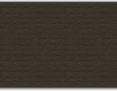 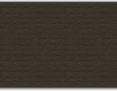 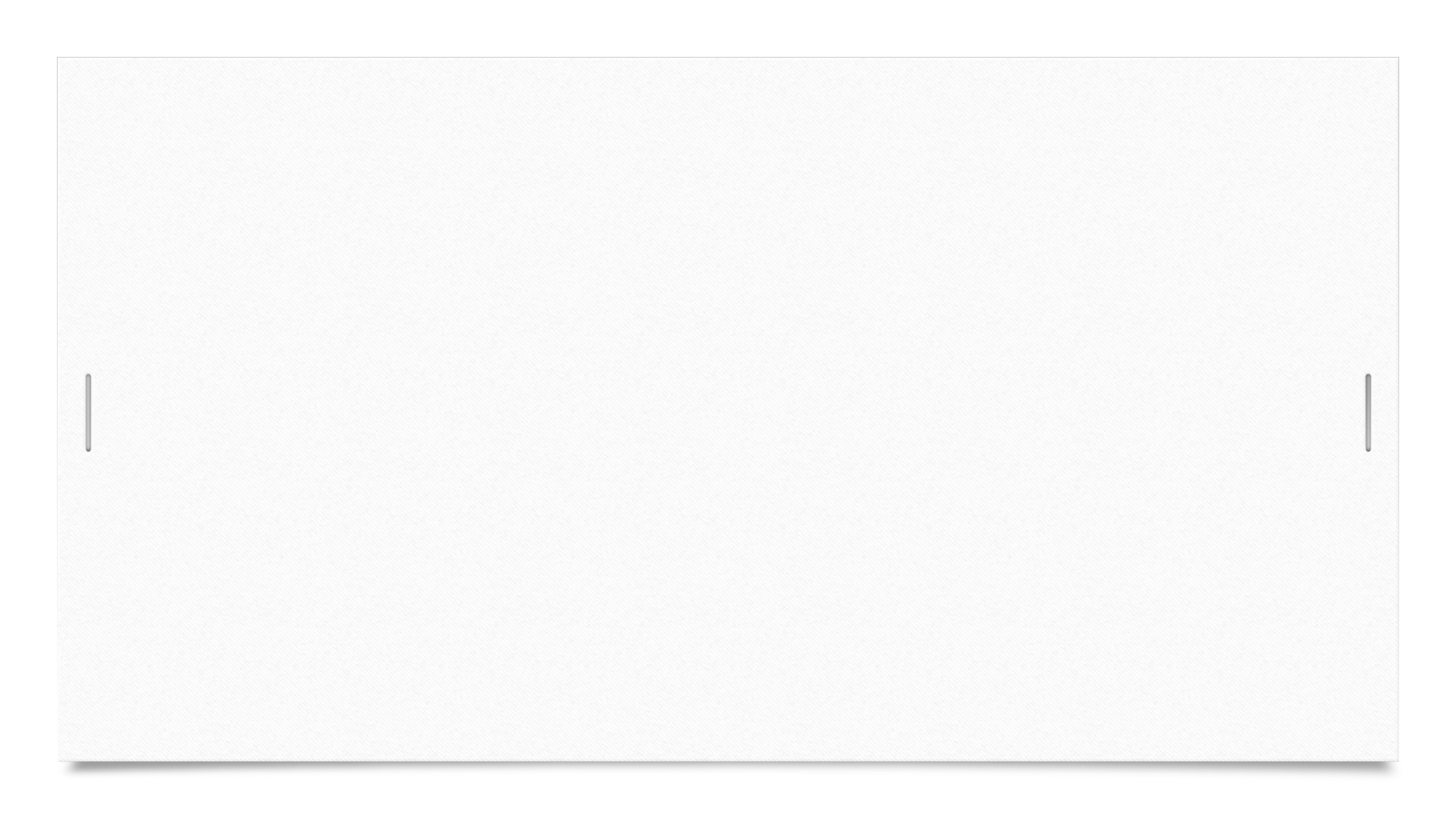 Art.  97.  [Regionalna rada ochrony przyrody]
1.  Członków regionalnej rady ochrony przyrody, w liczbie od 20 do 30 na kadencję trwającą 5 lat powołuje, w drodze zarządzenia, regionalny dyrektor ochrony środowiska spośród działających na rzecz ochrony przyrody przedstawicieli nauki, praktyki, organizacji ekologicznych i Państwowego Gospodarstwa Leśnego Lasy Państwowe oraz sejmiku województwa.
2. Regionalna rada ochrony przyrody wybiera ze swojego grona przewodniczącego i zastępców oraz uchwala regulamin działania.
3. Do zadań regionalnej rady ochrony przyrody należy w szczególności:
1) ocena realizacji zadań w zakresie ochrony przyrody;
2) opiniowanie projektów aktów prawnych w zakresie ochrony przyrody wydawanych przez regionalnego dyrektora ochrony środowiska;
3) przedstawianie wniosków i opinii w sprawach ochrony przyrody;
4) opiniowanie planów rozwoju i strategii wojewódzkich w zakresie ochrony przyrody.
4. Wydatki związane z działalnością regionalnej rady ochrony przyrody są pokrywane ze środków regionalnego dyrektora ochrony środowiska.
Art.  98.  [Rada naukowa parku narodowego]
1.  Członków rady naukowej parku narodowego w liczbie od 10 do 20 na kadencję trwającą 5 lat powołuje, w drodze zarządzenia, minister właściwy do spraw środowiska spośród działających na rzecz ochrony przyrody przedstawicieli nauki, praktyki i organizacji ekologicznych oraz właściwych miejscowo samorządów wojewódzkich i samorządów gminnych.
2.  Rada naukowa parku narodowego wybiera ze swojego grona przewodniczącego i zastępcę oraz uchwala regulamin działania.
3.  Do zadań rady naukowej parku narodowego należy w szczególności:
1) ocena stanu zasobów, tworów i składników przyrody;
2) opiniowanie projektu planu ochrony i zadań ochronnych;
3) ocena realizacji ustaleń planu ochrony, rocznych zadań ochronnych i skuteczności zabiegów ochronnych;
4) opiniowanie programów badawczych i naukowych w zakresie ochrony przyrody;
5) przedstawianie wniosków i opinii w sprawach ochrony przyrody i funkcjonowania parku narodowego.
4. Wydatki związane z działalnością rady naukowej parku narodowego są pokrywane z budżetu państwa, z części przeznaczonej na działalność parków narodowych.
Organy opiniodawczo – doradcze w zakresie ochrony przyrody
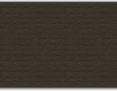 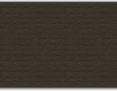 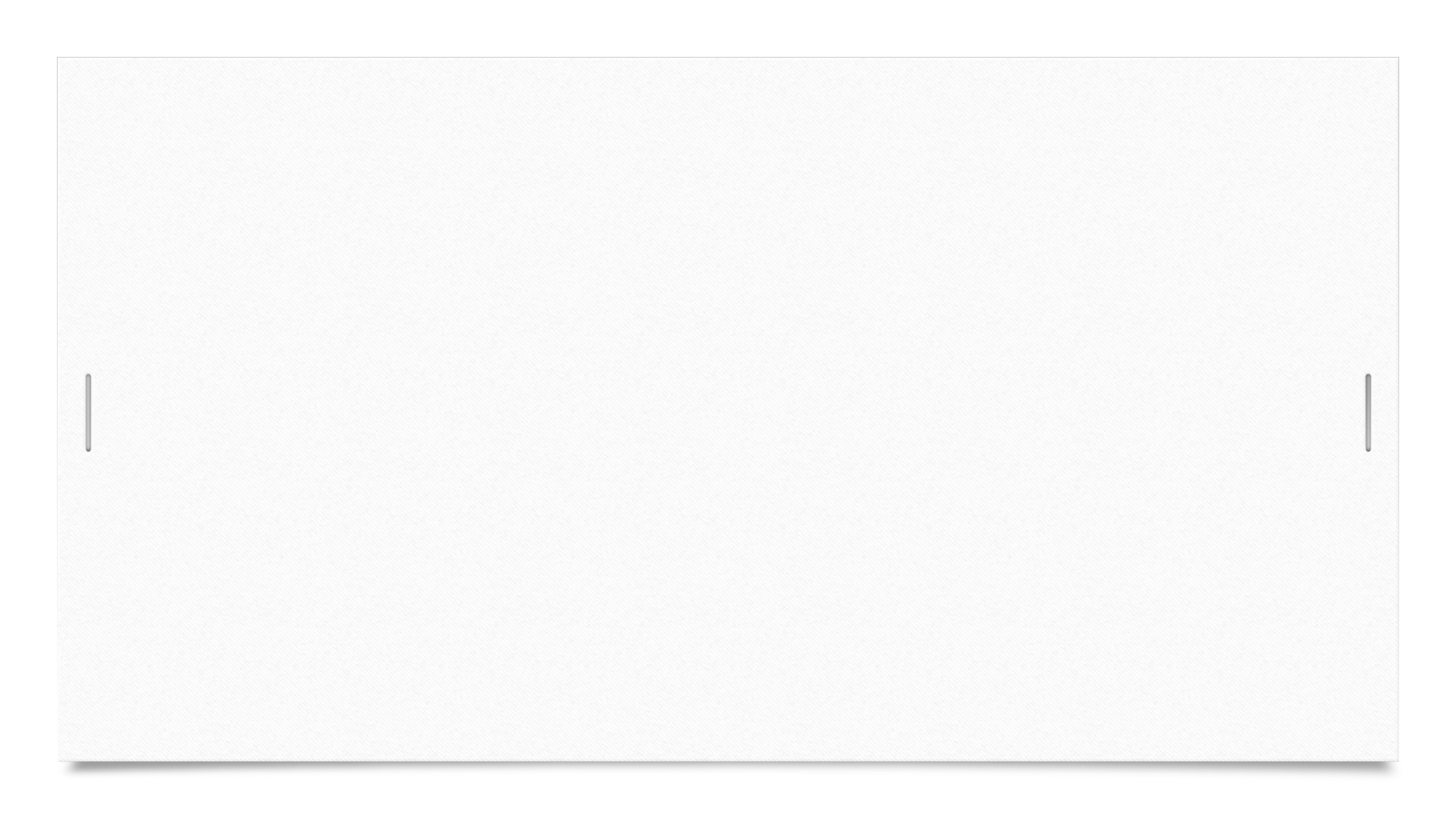 Art.  99.  [Rada parku krajobrazowego, rada zespołu parków krajobrazowych]
1. Członków rady parku krajobrazowego lub rady zespołu parków krajobrazowych w liczbie od 10 do 20 na kadencję trwającą 5 lat powołuje zarząd województwa spośród działających na rzecz ochrony przyrody przedstawicieli nauki, praktyki i organizacji ekologicznych oraz przedstawicieli właściwych miejscowo jednostek samorządu województwa, samorządu gminnego i organizacji gospodarczych.
2.  Członków rady parku krajobrazowego lub rady zespołu parków krajobrazowych położonych na terenie kilku województw powołuje zarząd województwa, na którego obszarze znajduje się największa część parku lub zespołu parków, w porozumieniu z pozostałymi zarządami województw.
3. Rada parku krajobrazowego lub rada zespołu parków krajobrazowych wybiera ze swojego grona przewodniczącego i zastępców oraz uchwala regulamin działania.
4. Do zadań rady parku krajobrazowego lub rady zespołu parków krajobrazowych należy w szczególności:
1) ocena stanu zasobów, tworów i składników przyrody, wartości kulturowych oraz ustaleń programów ochrony przyrody;
2) opiniowanie projektu planu ochrony;
3) ocena realizacji ustaleń planu ochrony i innych zadań z zakresu ochrony przyrody;
4) opiniowanie i ocena realizacji projektów i programów działalności parku krajobrazowego lub zespołu parków krajobrazowych w zakresie ochrony przyrody, edukacji, turystyki i rekreacji.
5.  Wydatki związane z działalnością rady parku krajobrazowego lub rady zespołu parków krajobrazowych są pokrywane z budżetu właściwego województwa.
Organy opiniodawczo – doradcze w zakresie ochrony przyrody
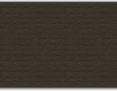 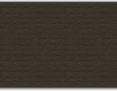 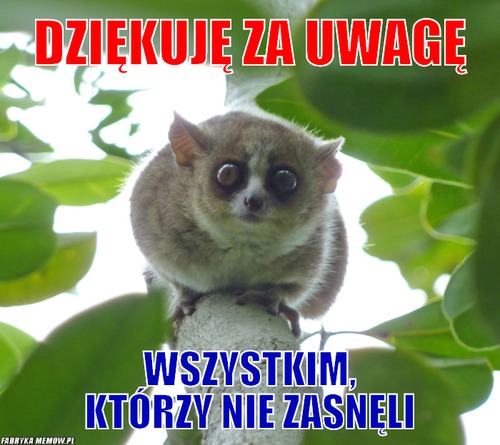 Dziękuję za uwagę
UWAGA…
Powyższa prezentacja- 26 kolejno ponumerowanych
slajdów- została przygotowana wyłączanie w celach
ogólnoinformacyjnych i szkoleniowych. 

Małgorzata Kozłowska wszelkie prawa zastrzeżone.

Materiały szkoleniowe przekazane wyłącznie do
użytku wewnętrznego. Nie podlegają rozpowszechnianiu.